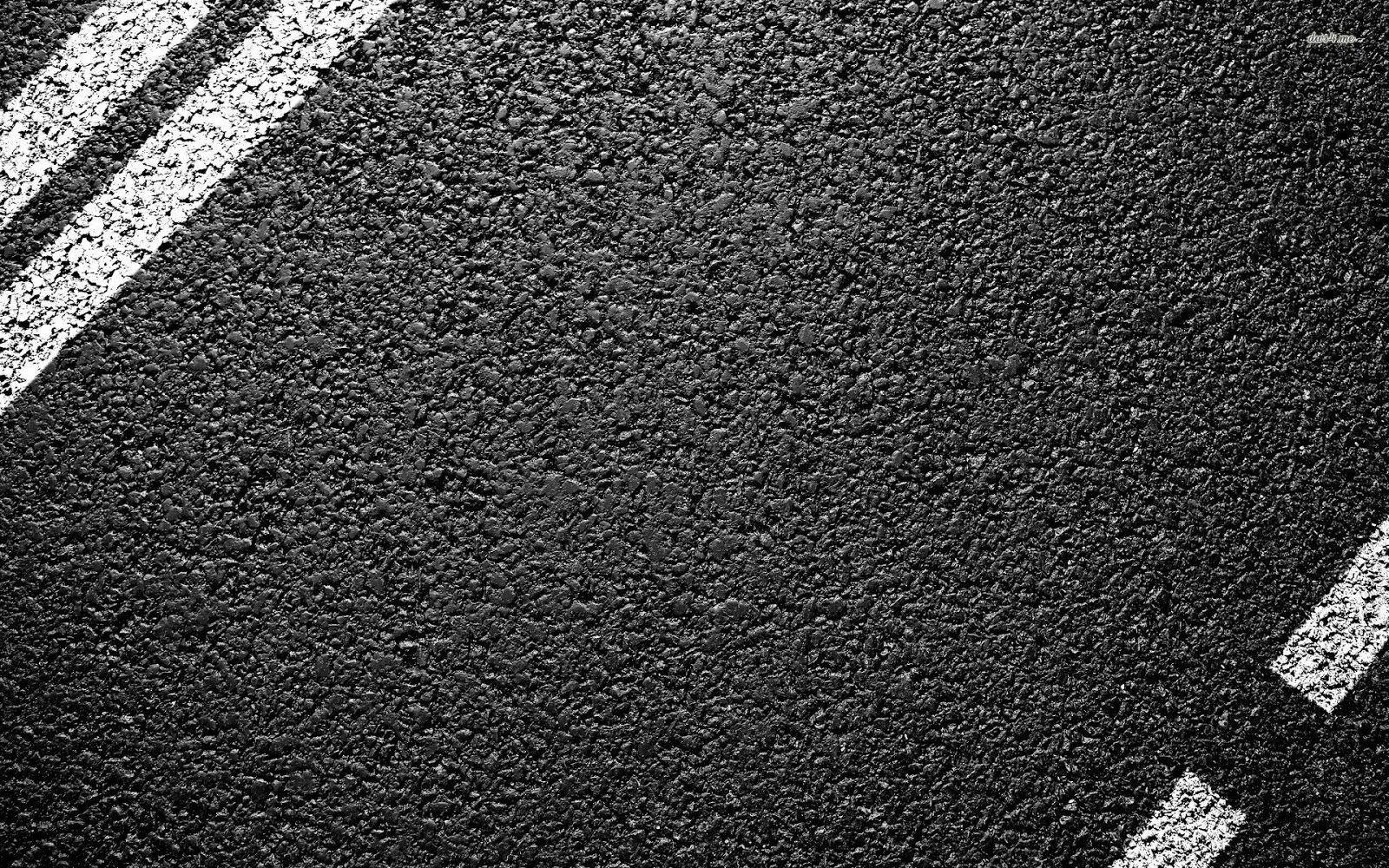 Voorlezen of je leven!
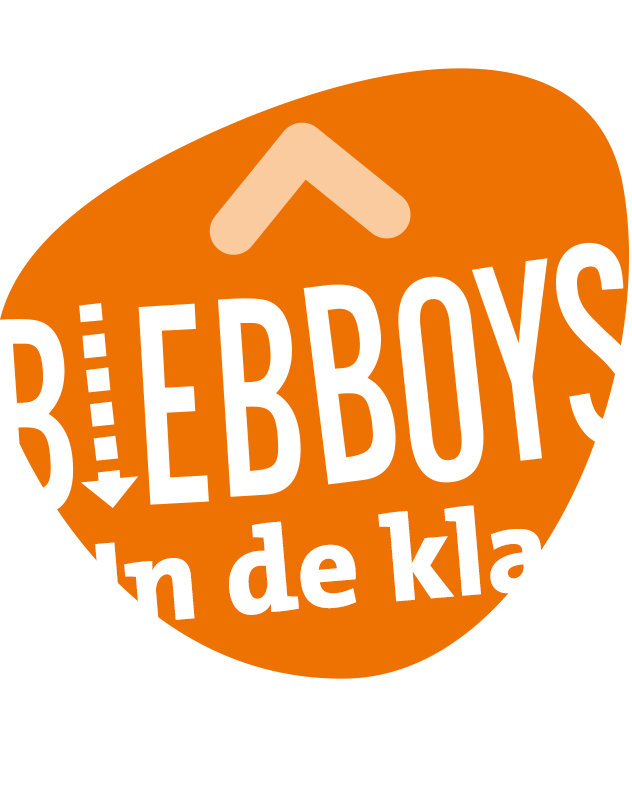 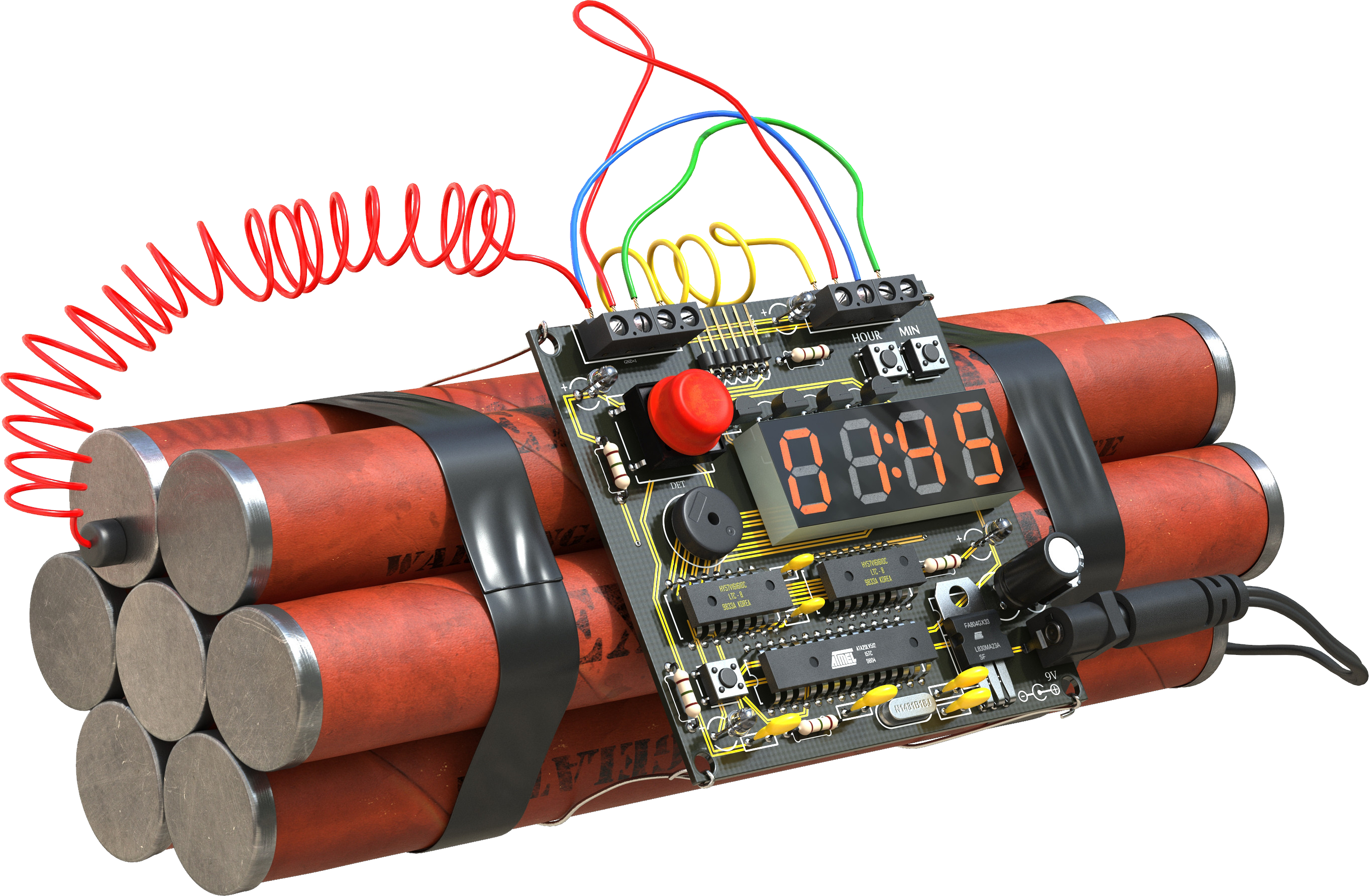 Wat voor voorlezer ben jij?
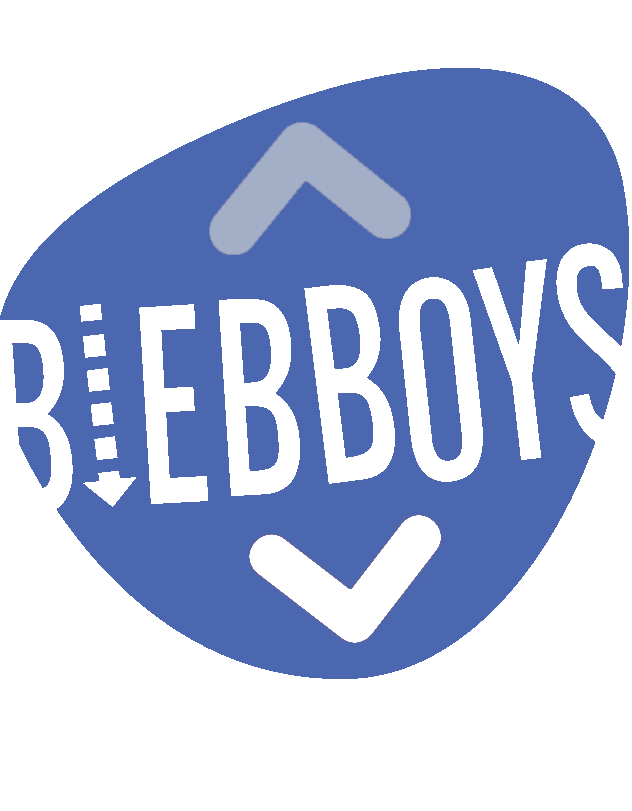 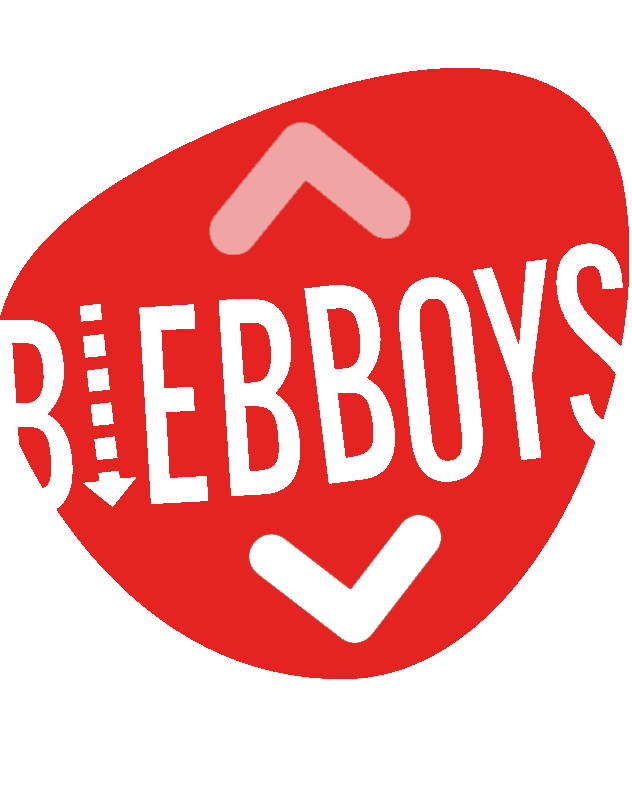 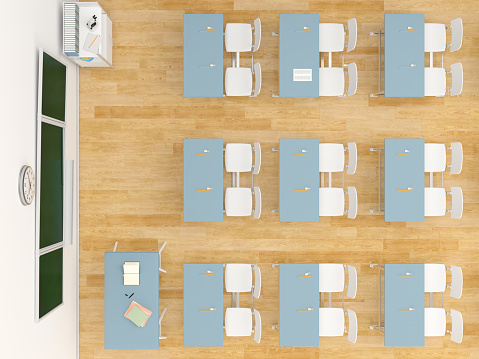 Je krijgt dadelijk een vraag te zien.
Je geeft antwoord door naar de kleur te lopen van jouw keuze.
Onthoud hoe vaak je waar hebt gestaan.
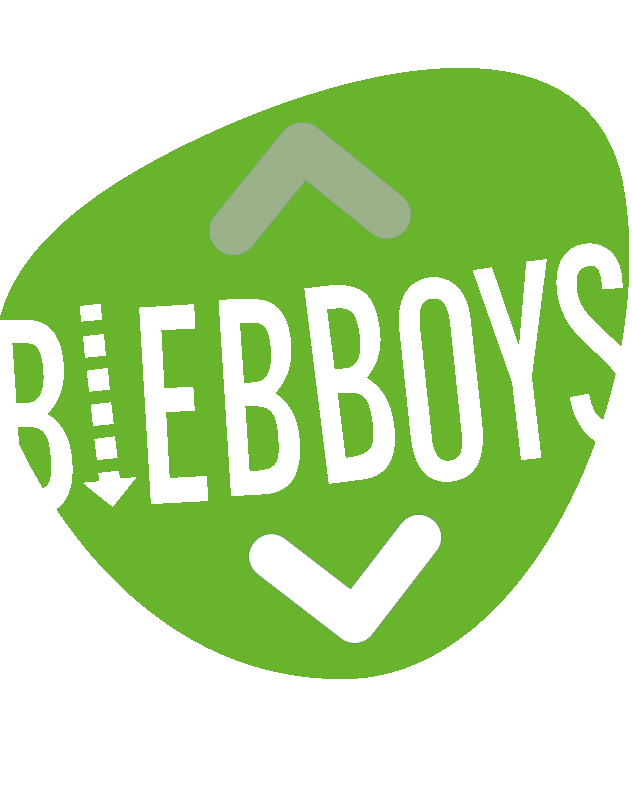 Voorbeeld: Welke boekenserie lijkt jou het leukst?
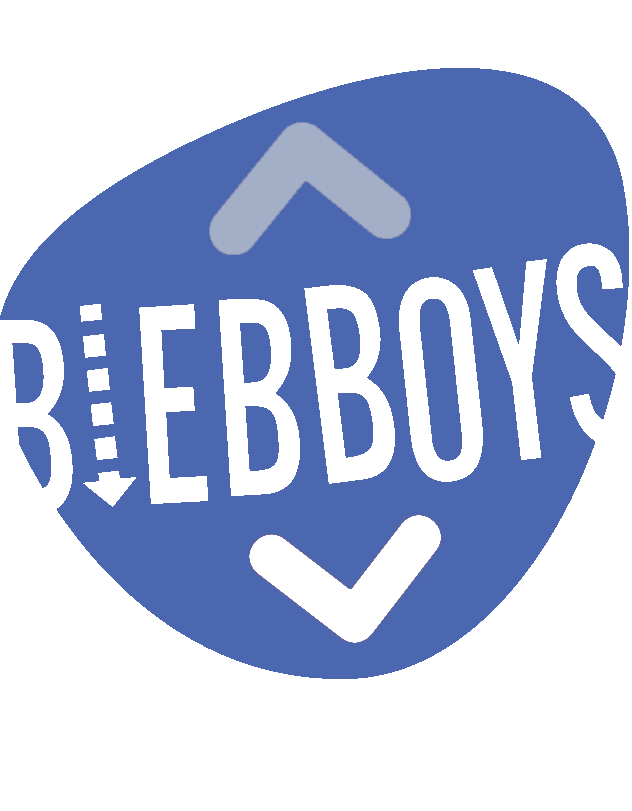 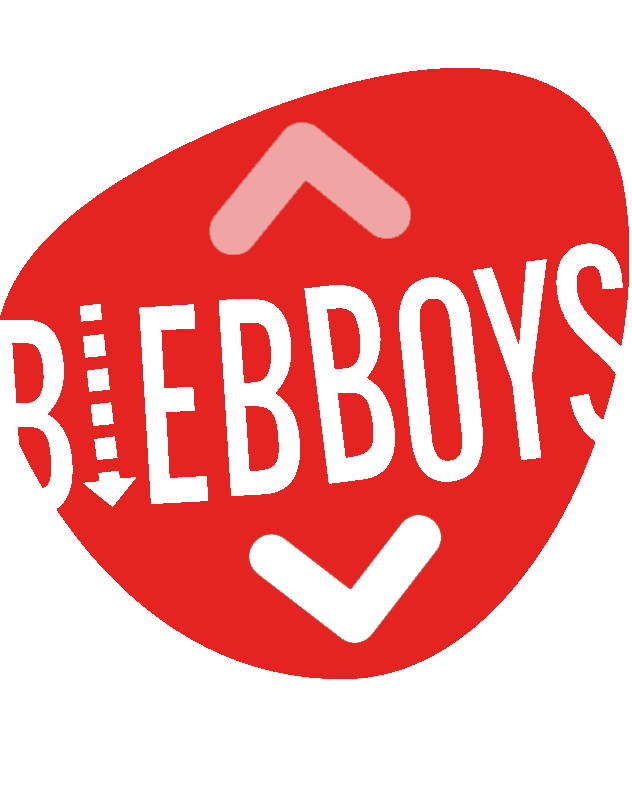 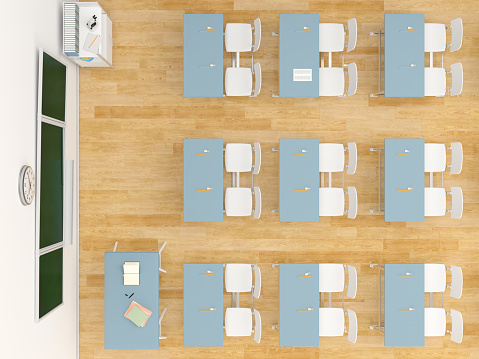 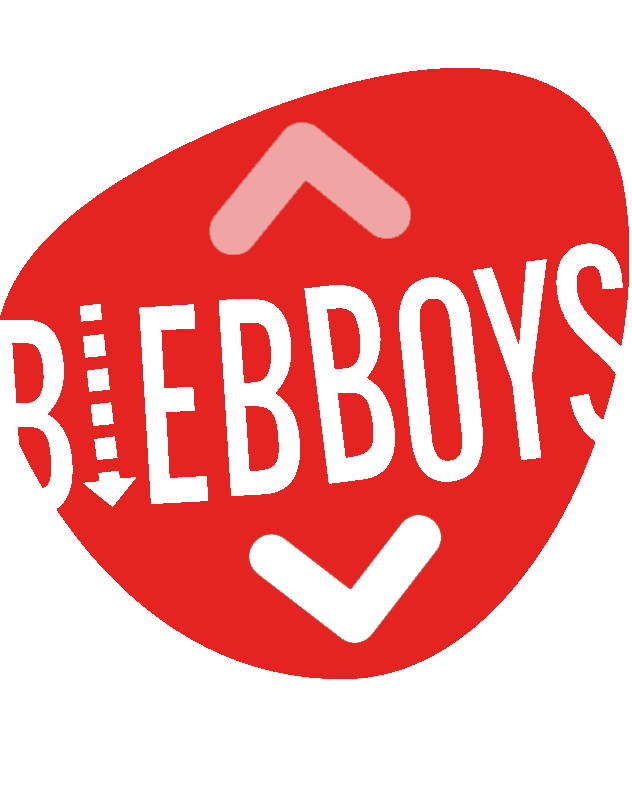 Harry Potter – J.K. Rowling
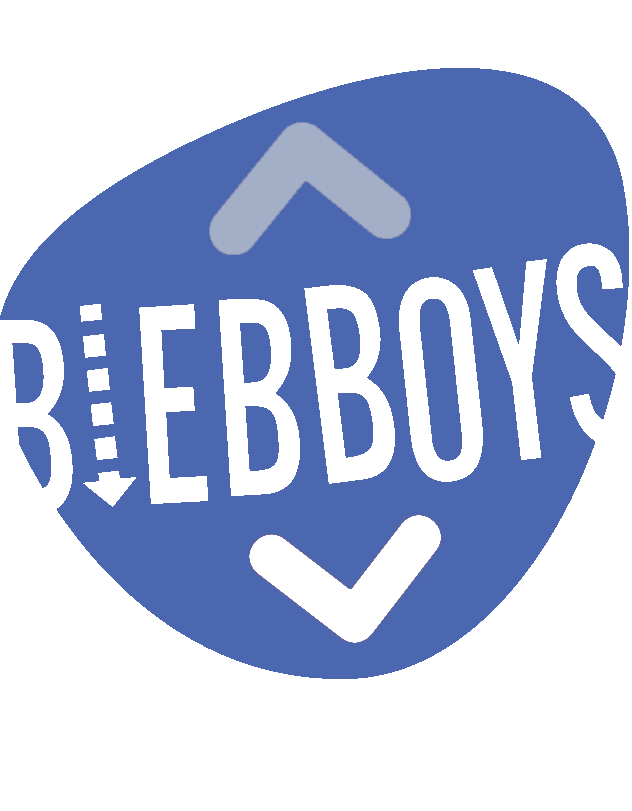 Dummie de Mummie – Tosca Menten
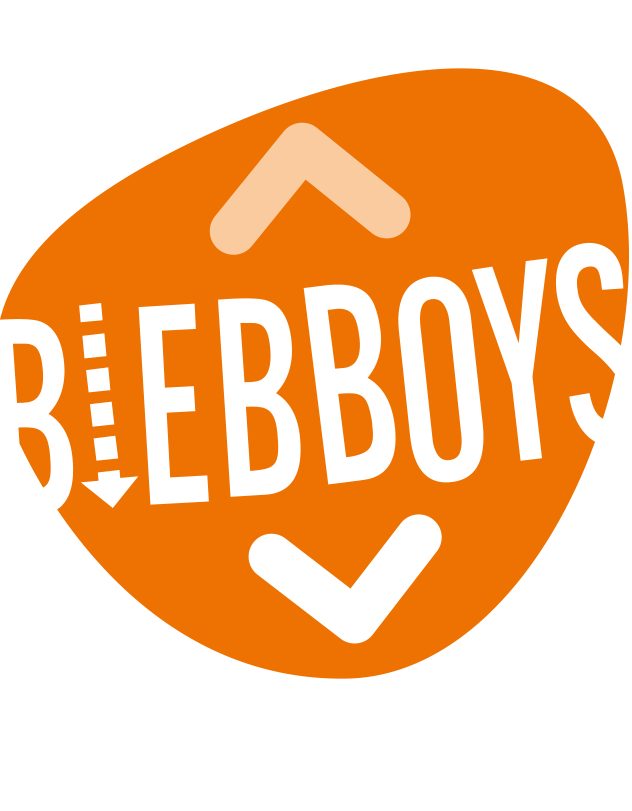 De Grijze Jager – John Flanagan
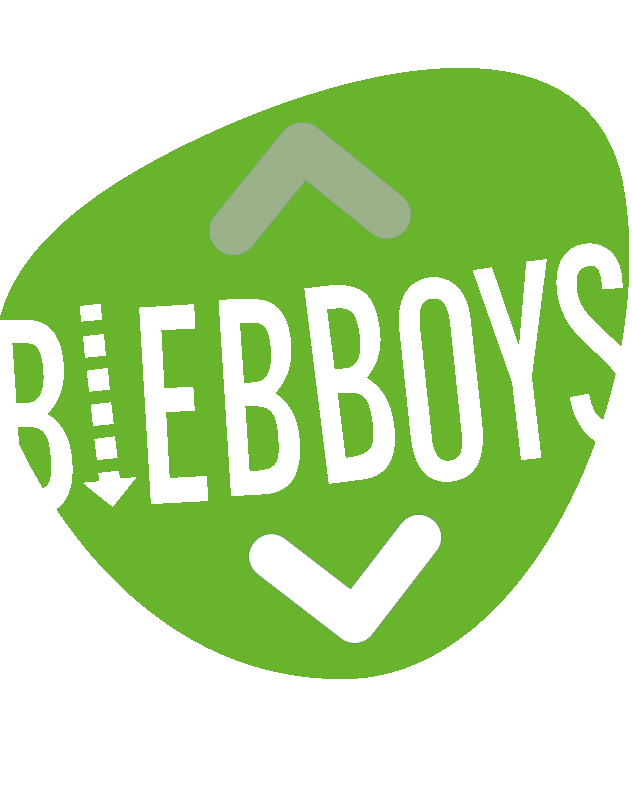 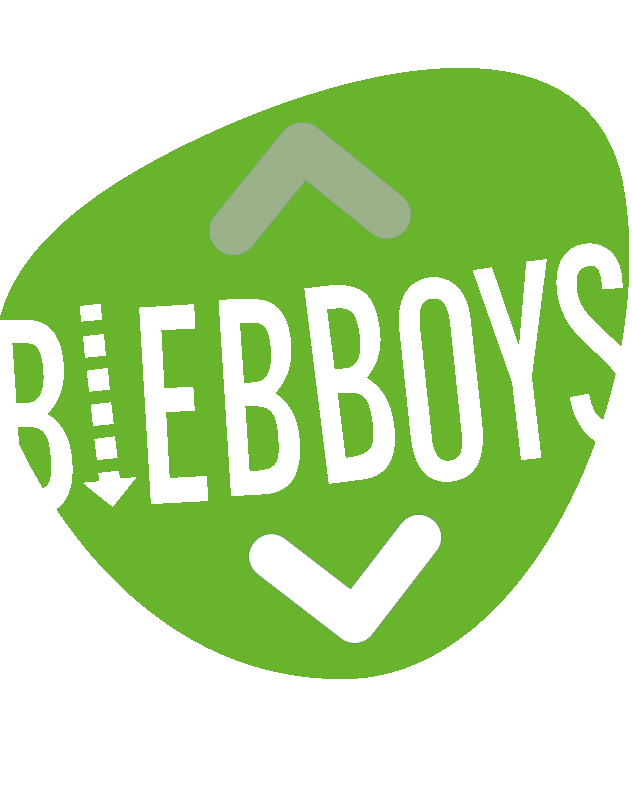 De Griezelbus – Paul van Loon
Wat vind je belangrijk aan de ruimte waarin je voorleest?
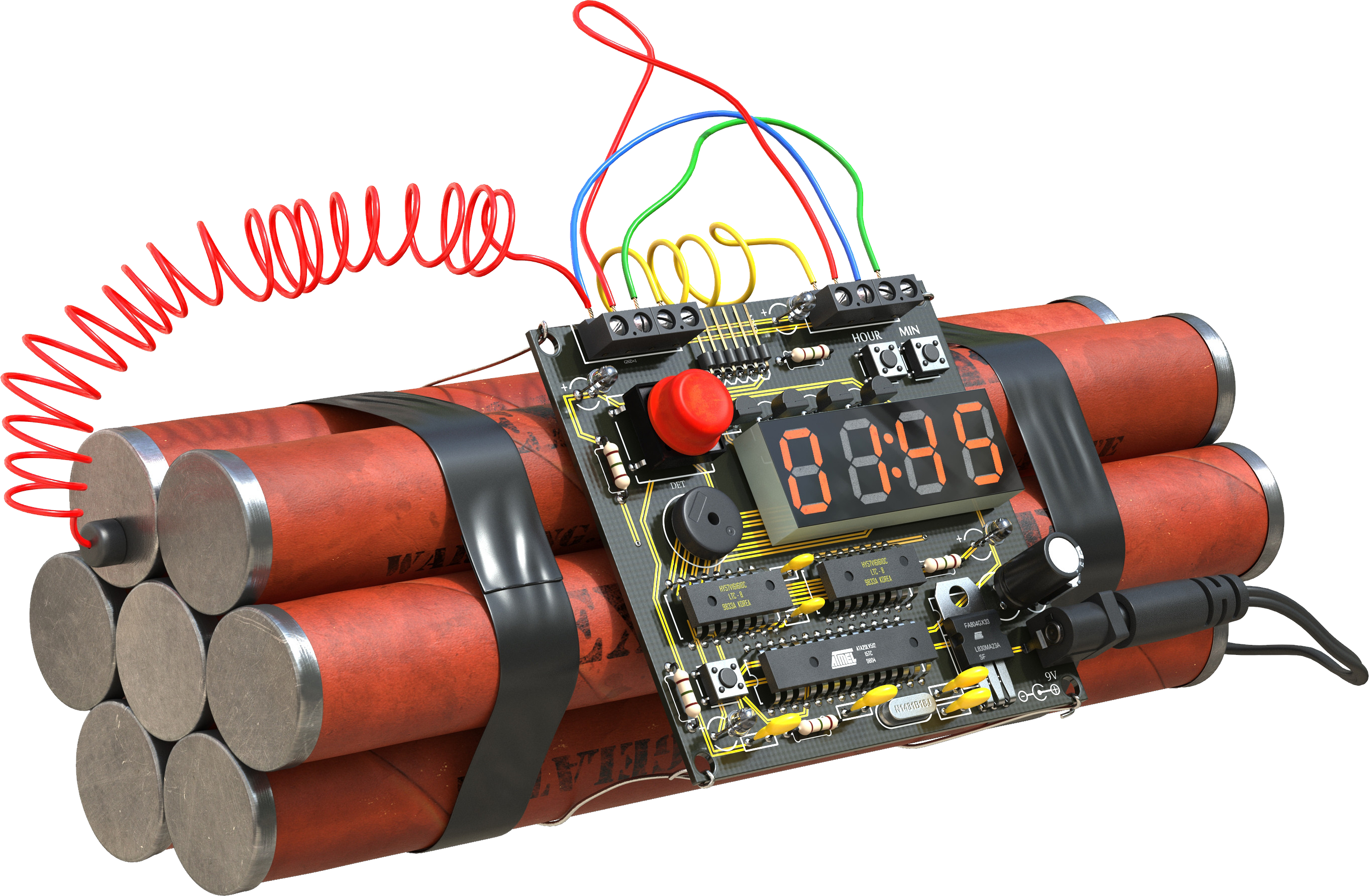 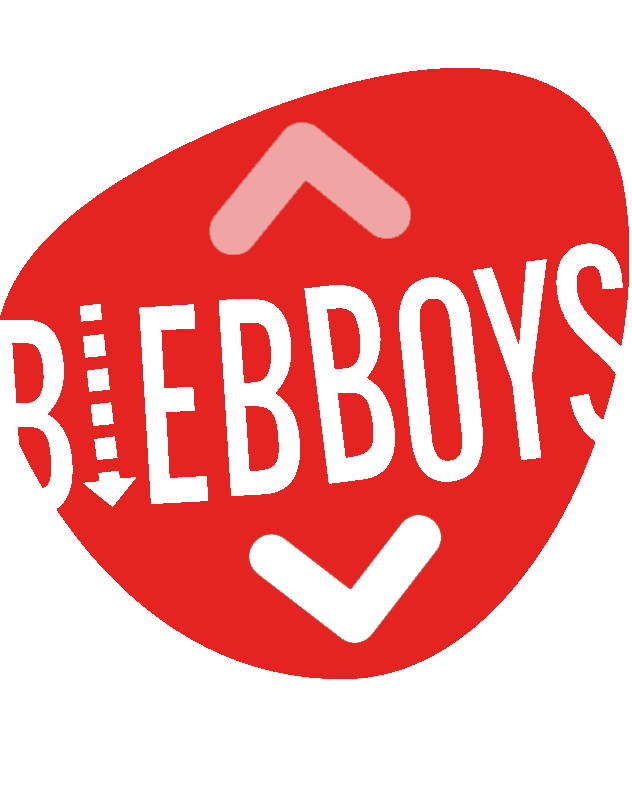 Liefst zo veel mogelijk ruimte
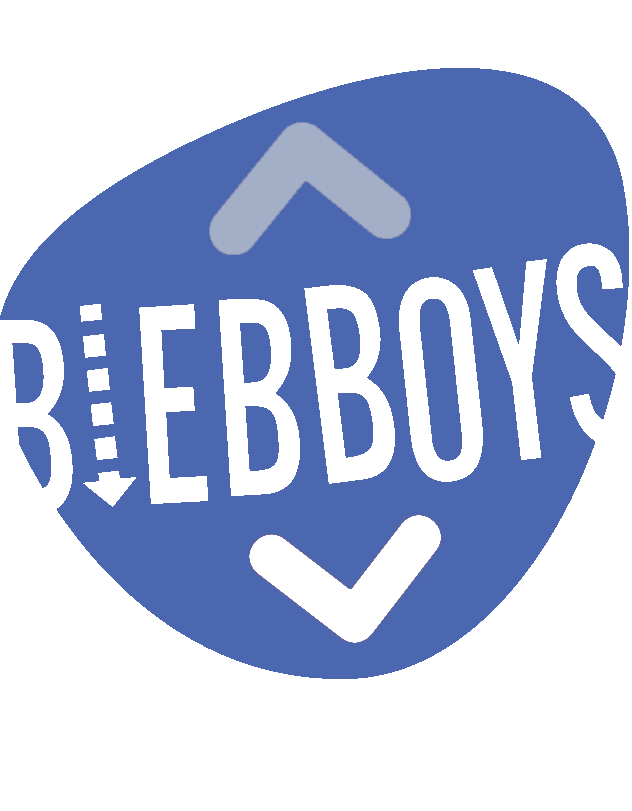 Maakt me niets uit, alles is goed
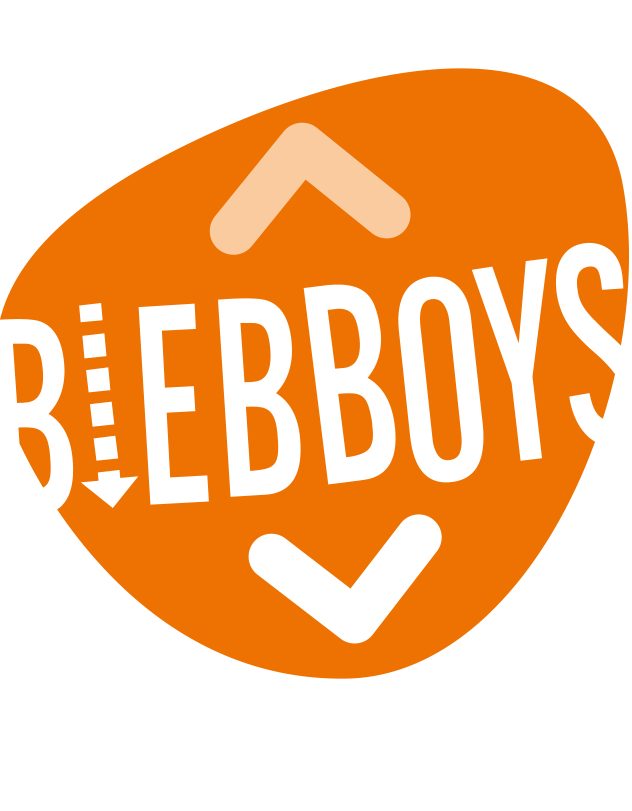 Lekker knusse ruimte
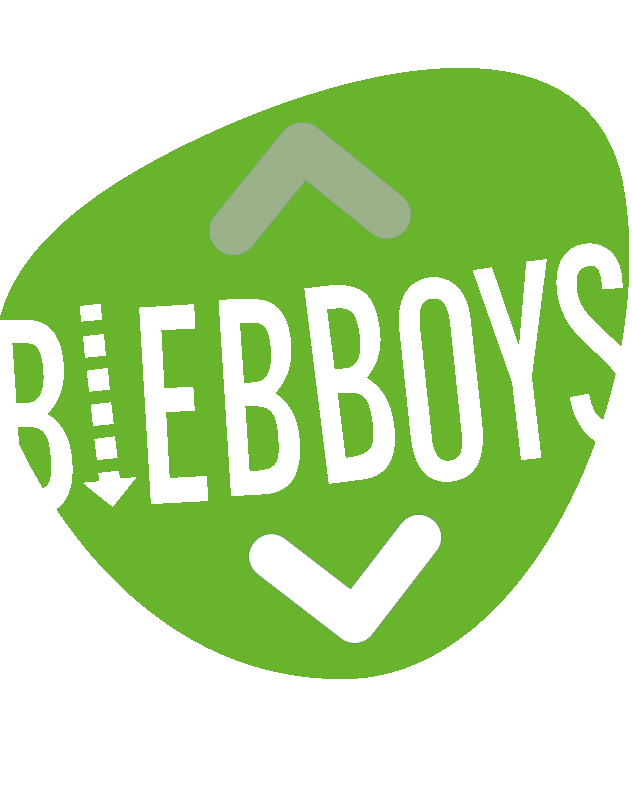 Een stil klaslokaal
Aan hoeveel mensen wil jij het liefst voorlezen?
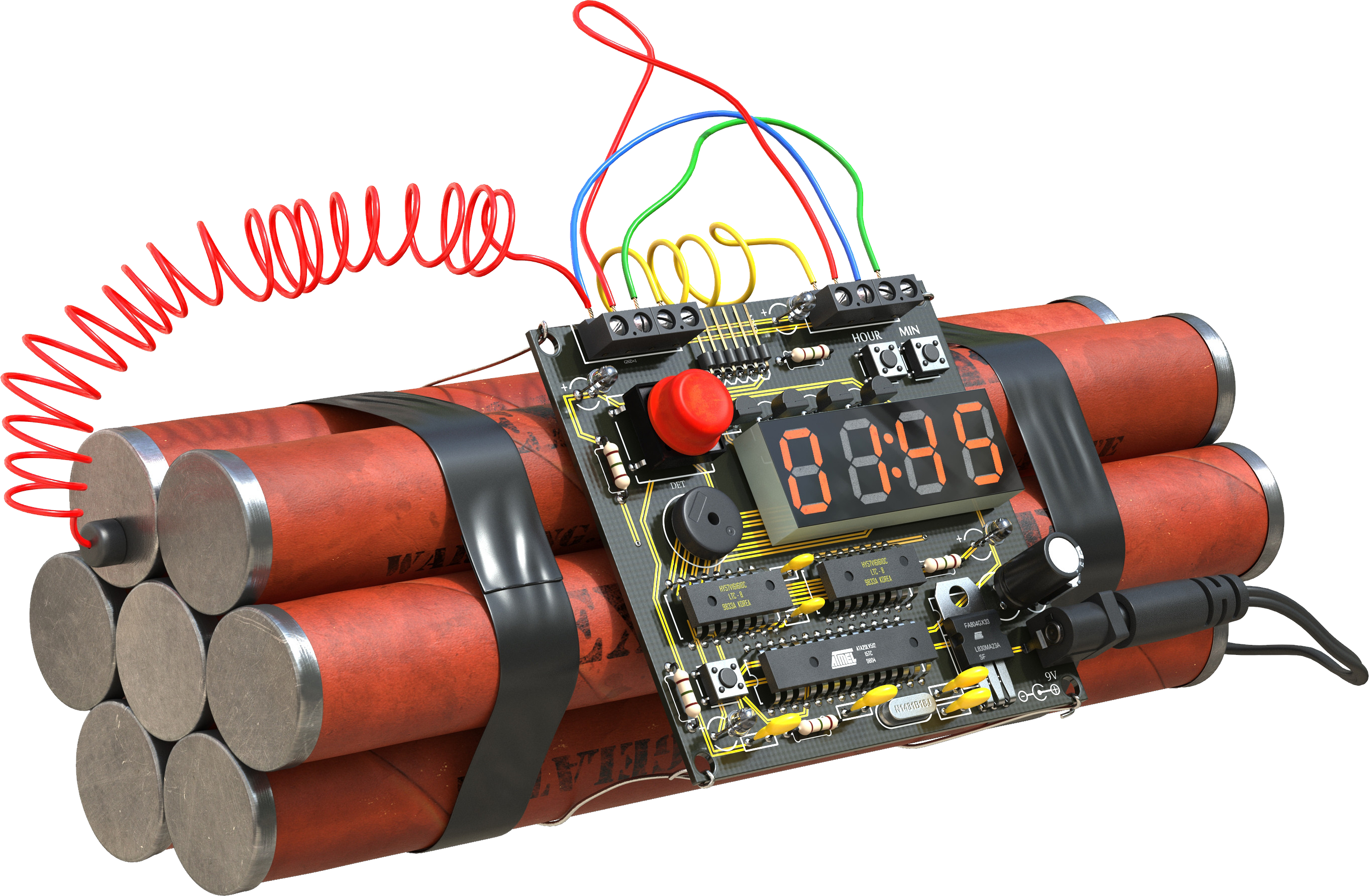 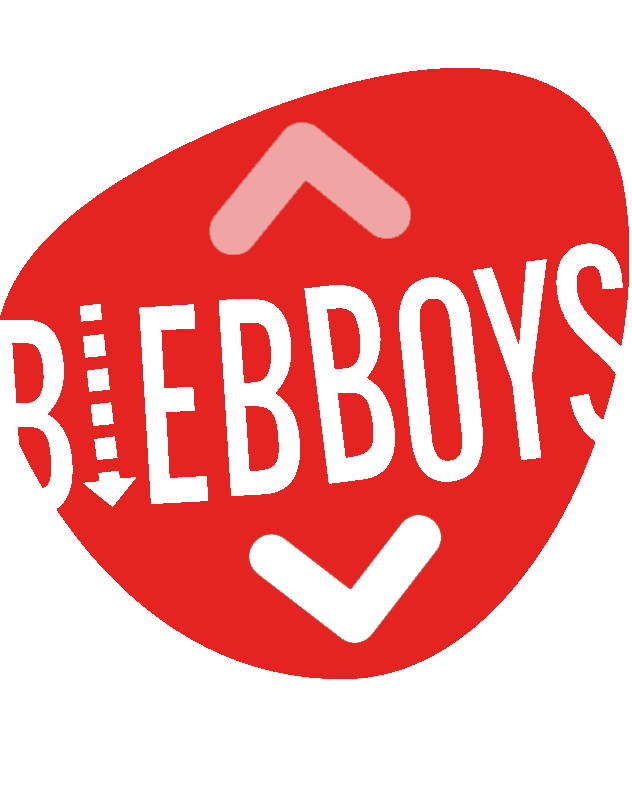 Lekker veel mensen
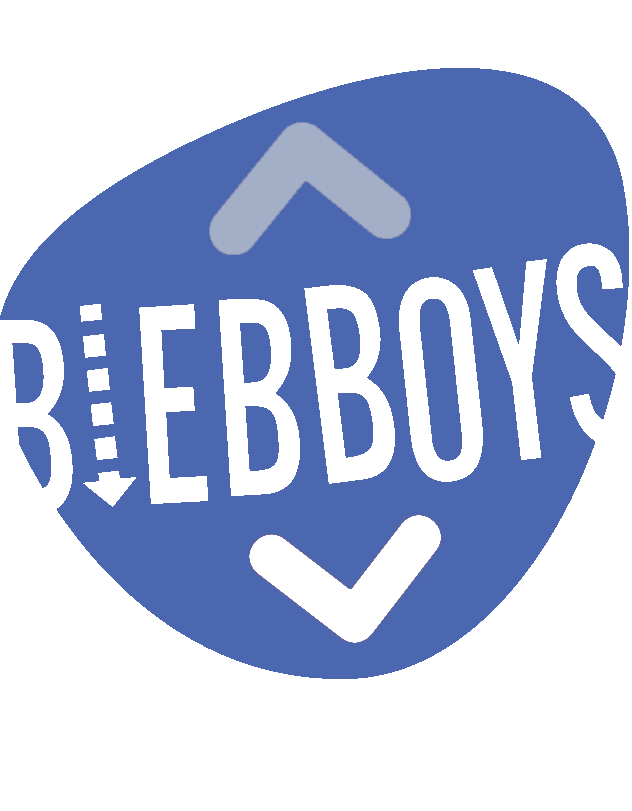 Maakt me niets uit, alles is goed
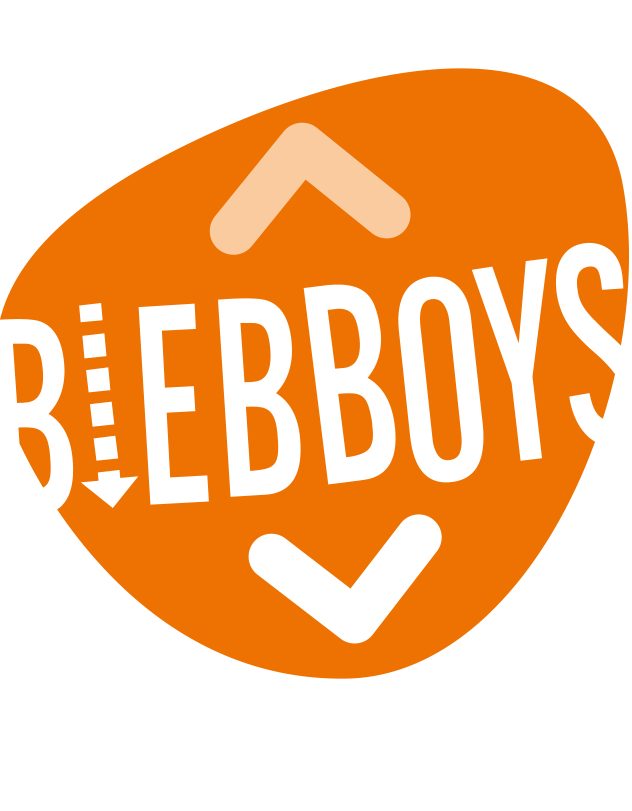 Weinig mensen
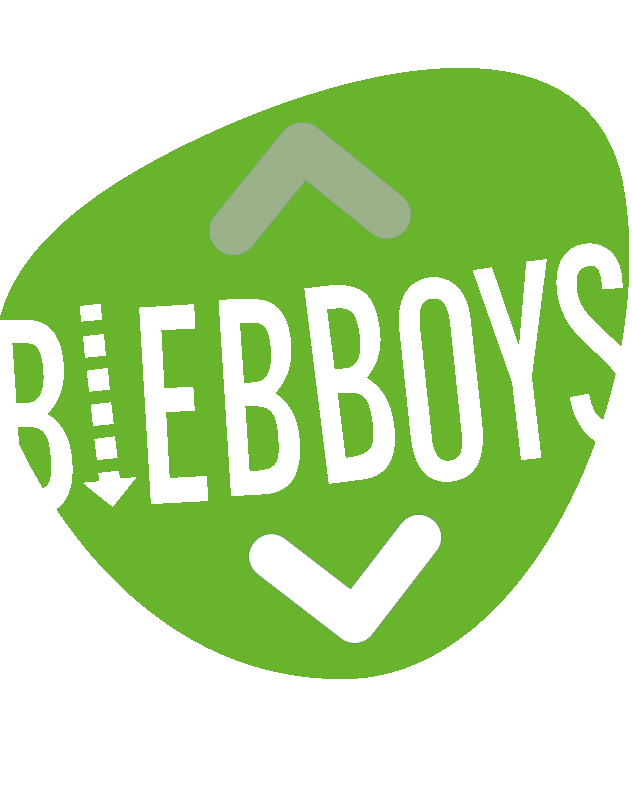 Maximaal 30
In wat voor stoel wil jij zitten tijdens het voorlezen?
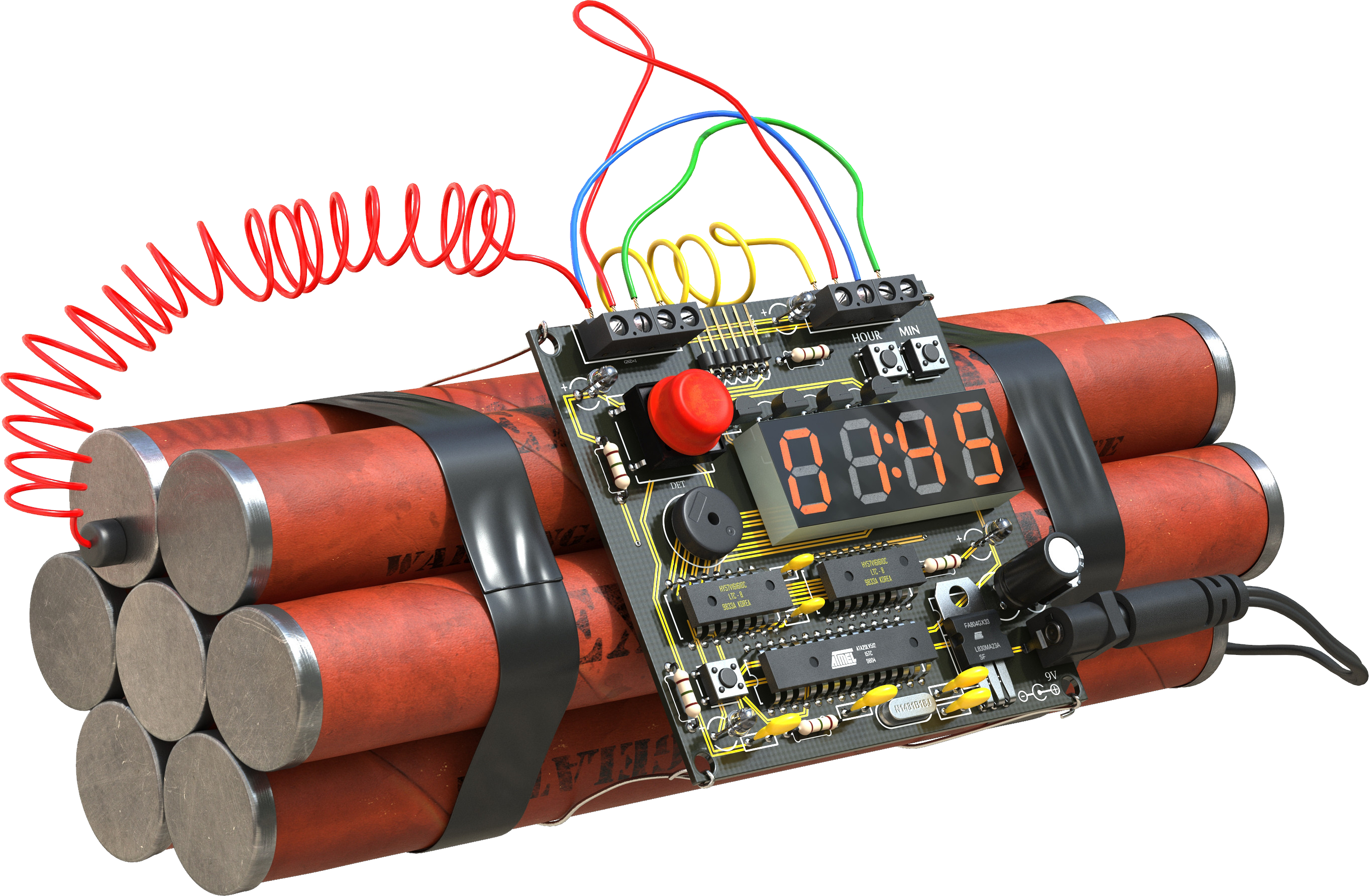 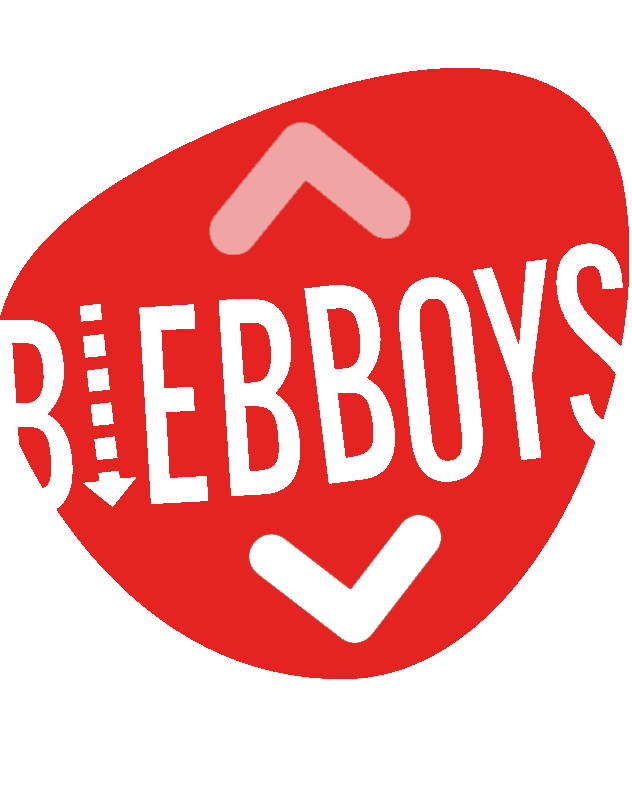 Zitten? Ik doe wel net wat past, staan of zitten.
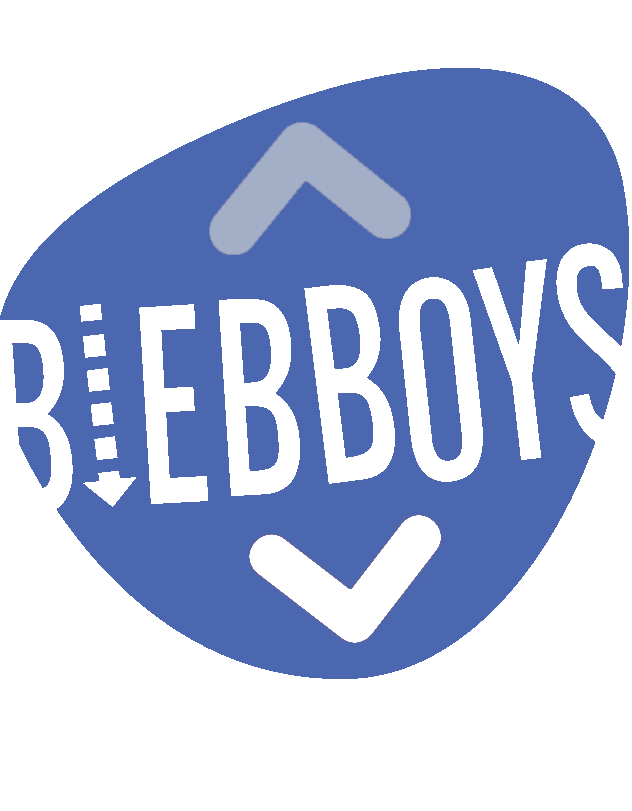 Met mijn billen op een tafel
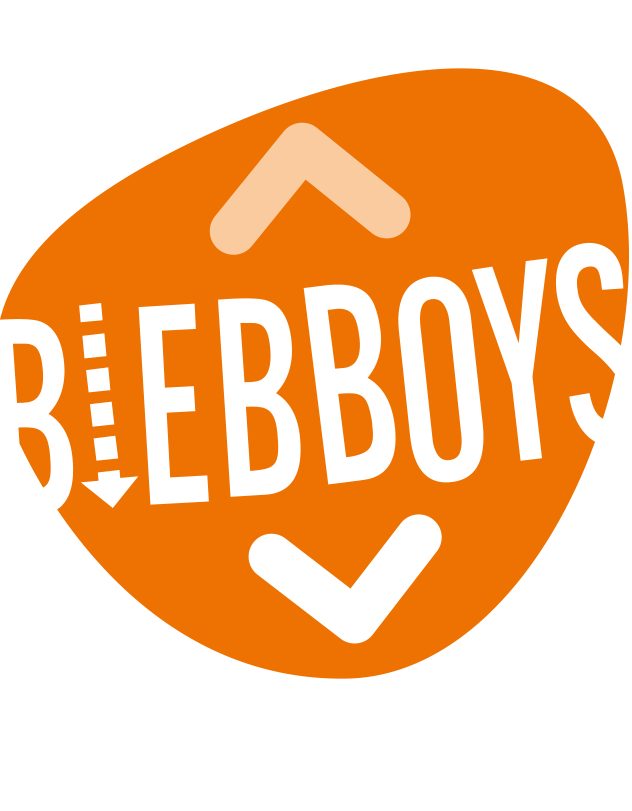 Op een bank of zitkussen
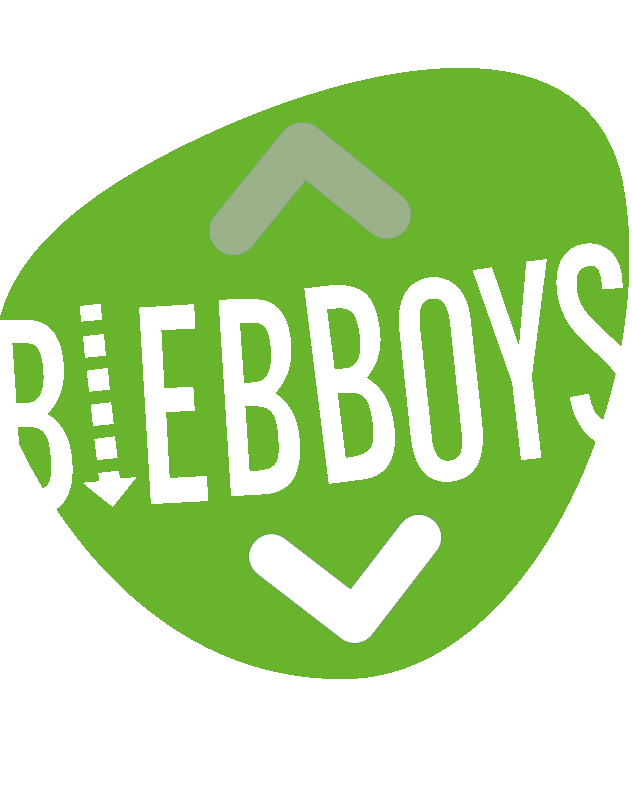 Een heerlijke stoel
Wat verwacht je van de luisteraar?
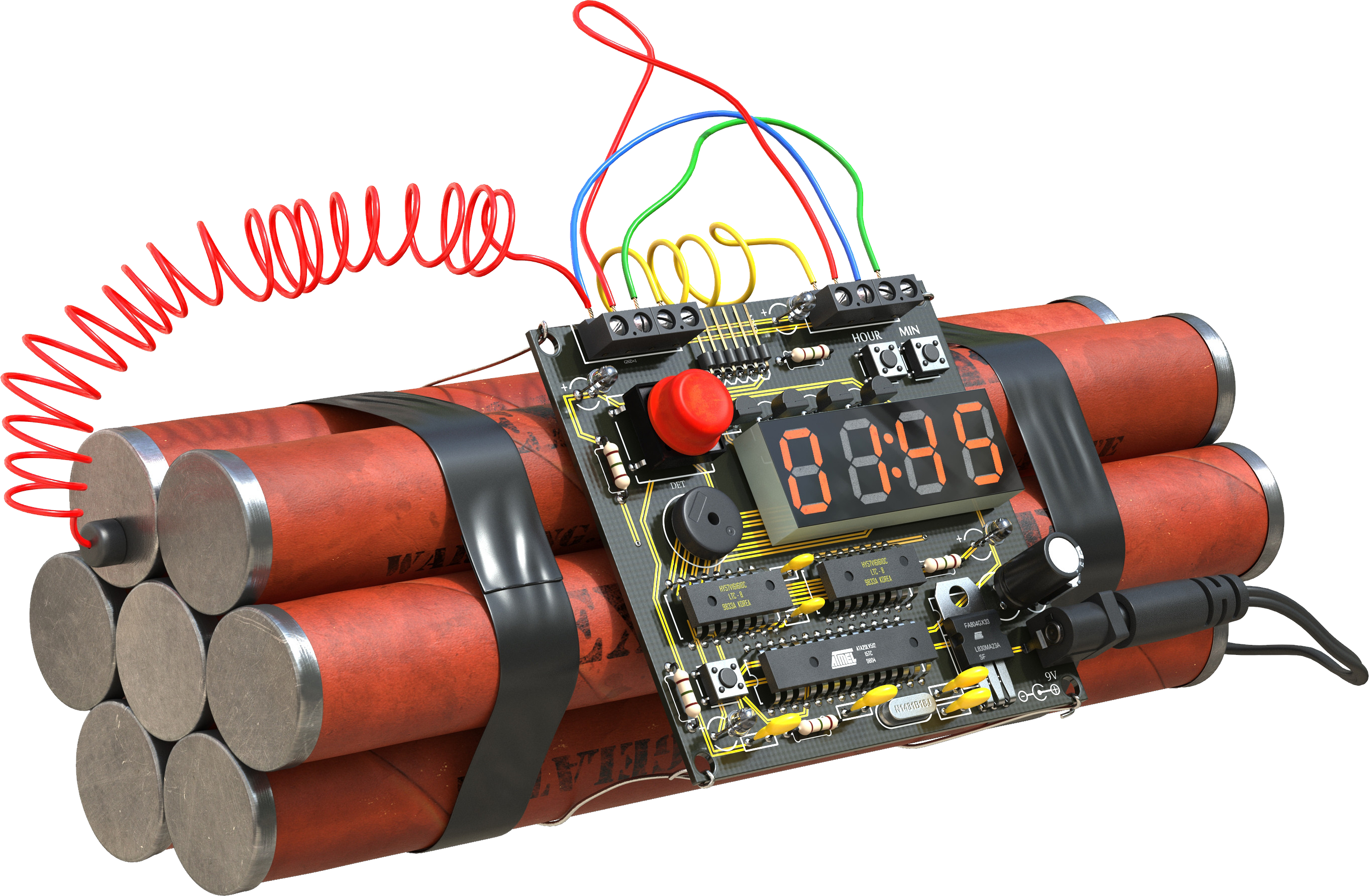 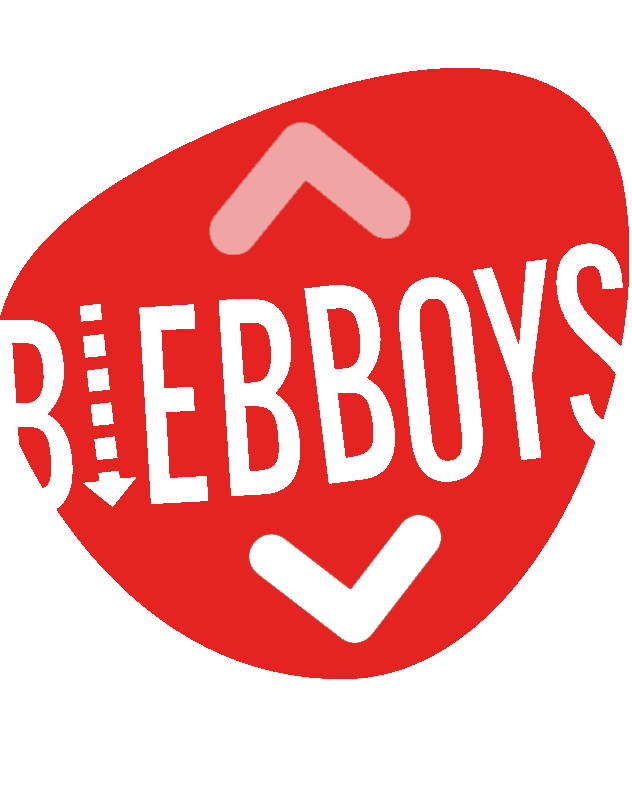 Ze doen lekker actief mee
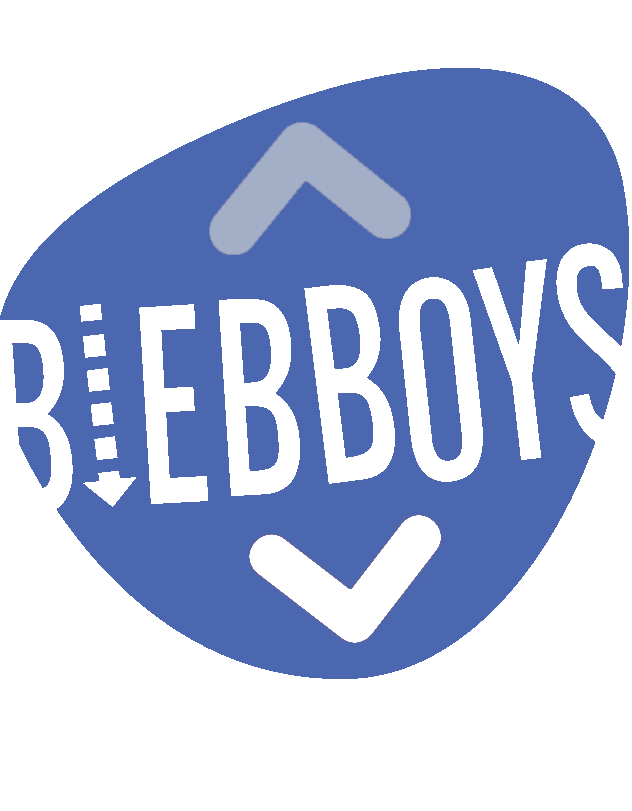 Ze luisteren rustig naar mij
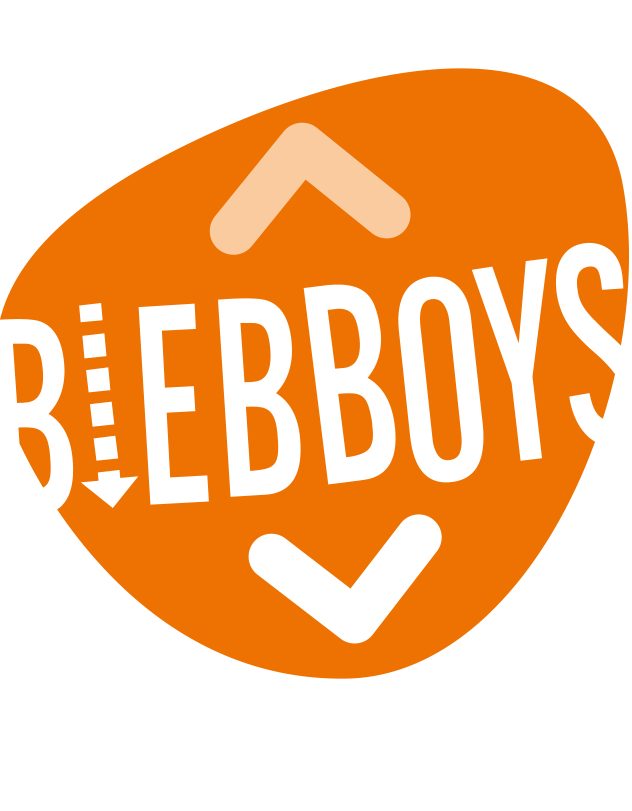 Ze kletsen lekker mee met het verhaal
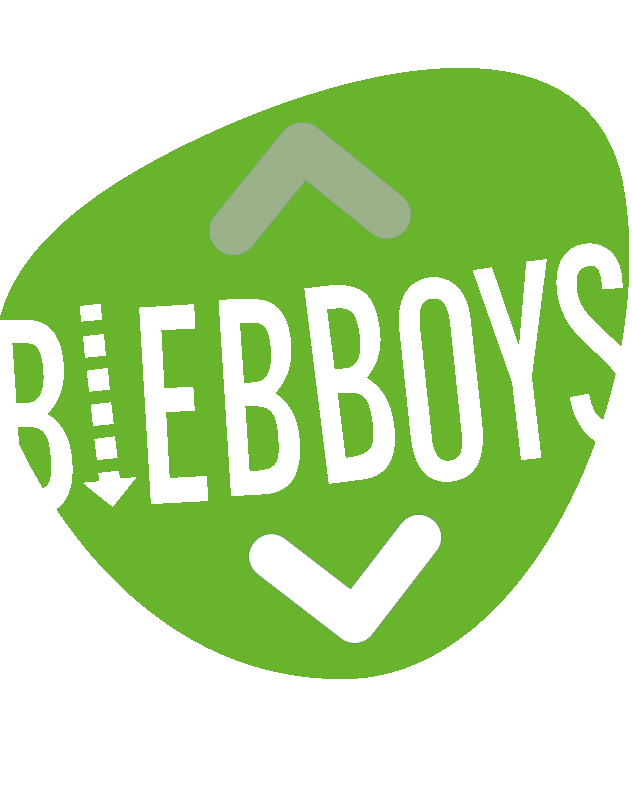 Ze hangen aan je lippen
Staan er plaatjes in je boek?
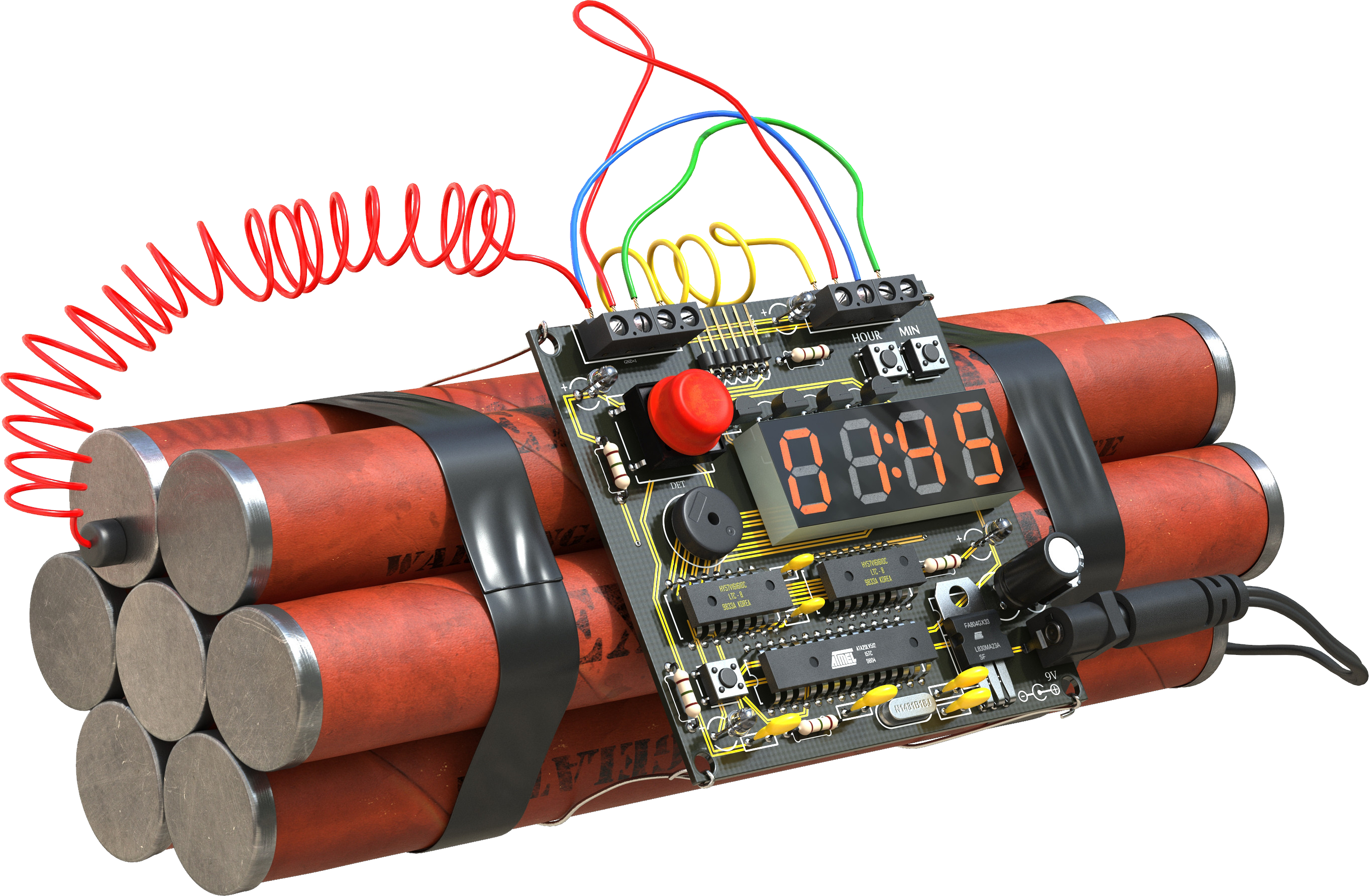 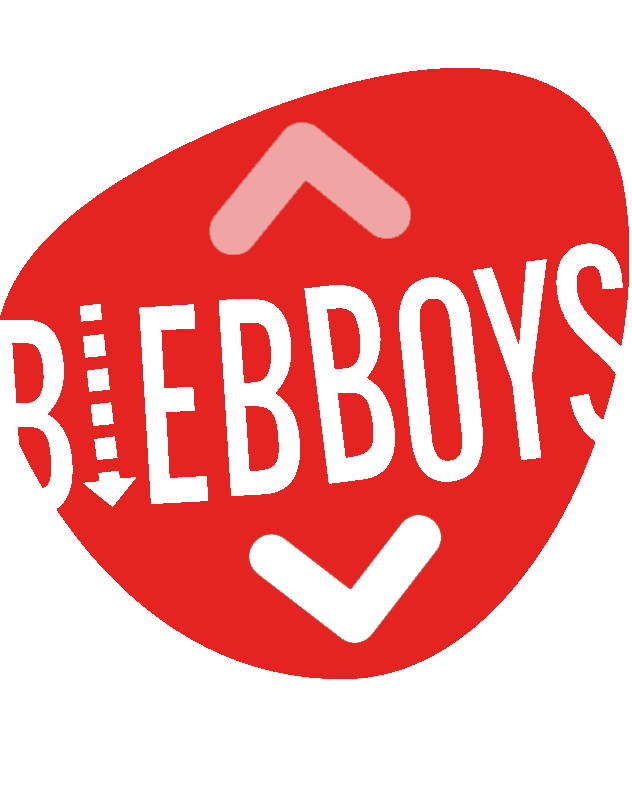 Ja, de tekeningen vertellen het verhaal
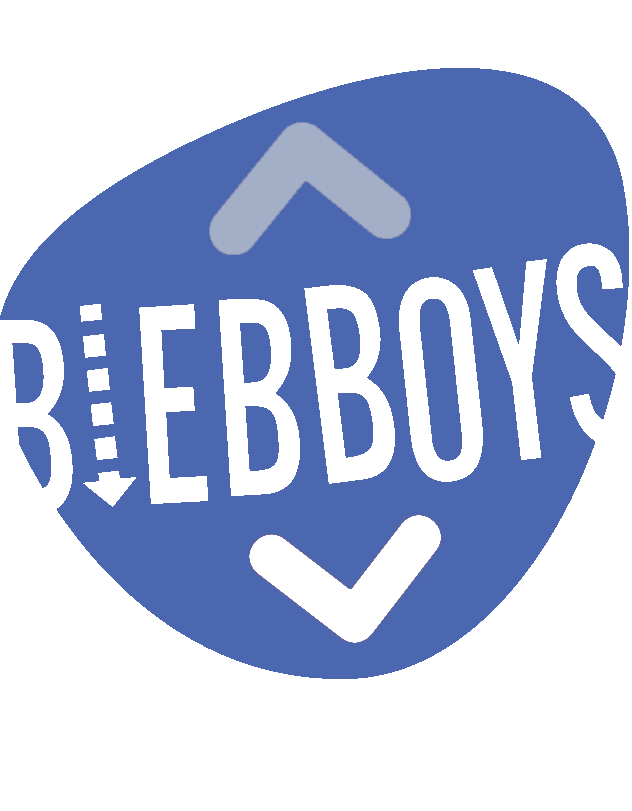 Ja, af en toe een tekening
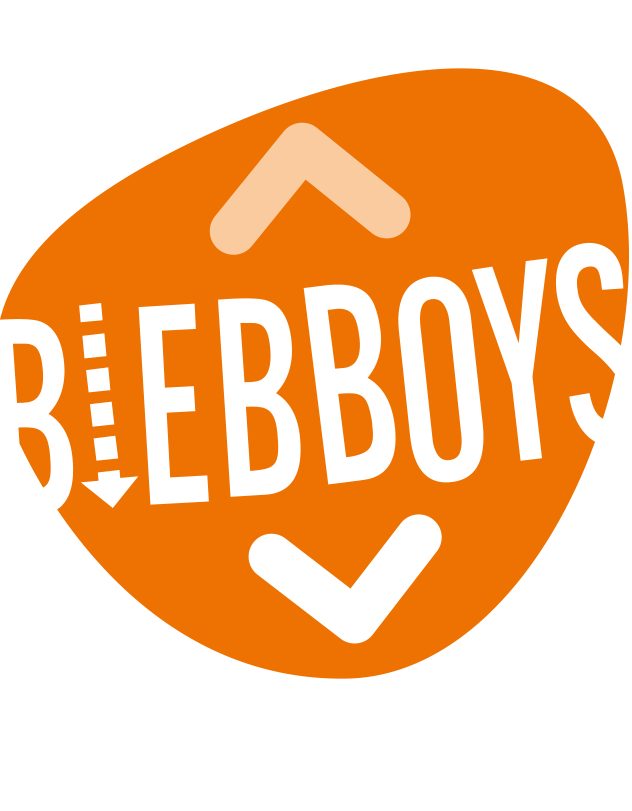 Soms is het zelfs een boek zonder woorden en alleen maar plaatjes
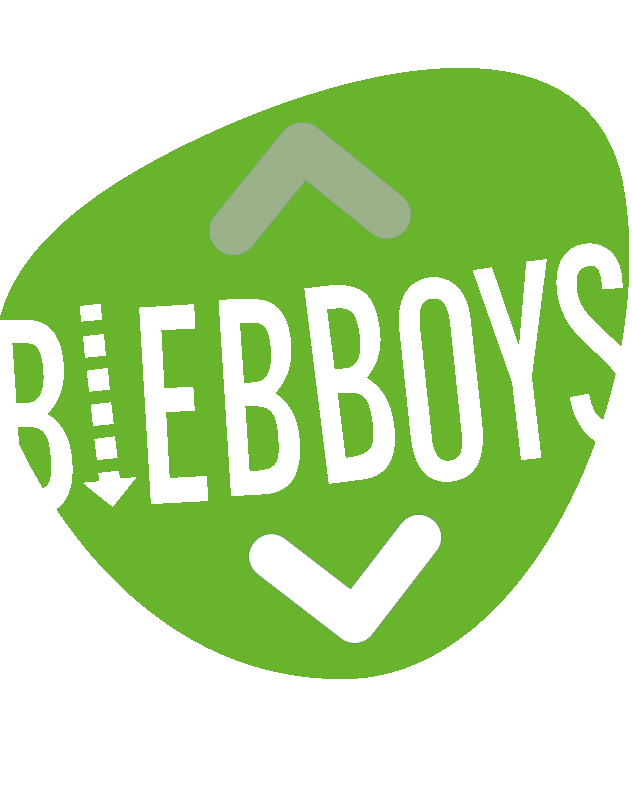 Plaatjes ontstaan in de hoofden van de luisteraar
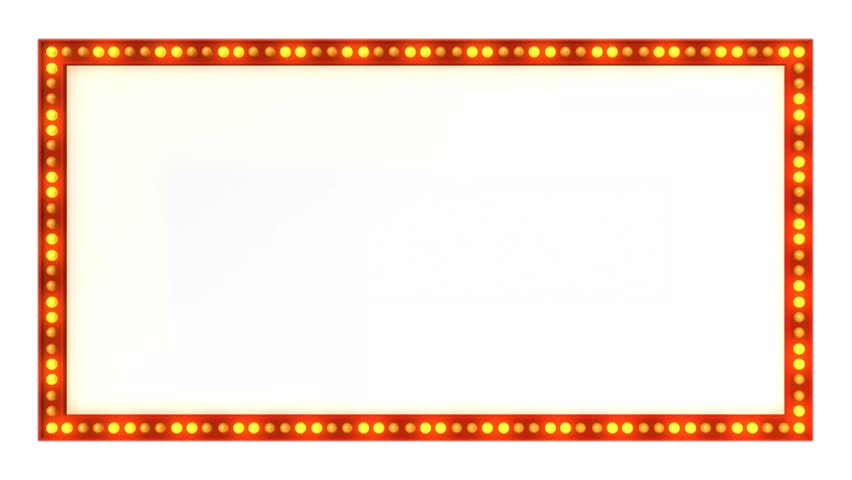 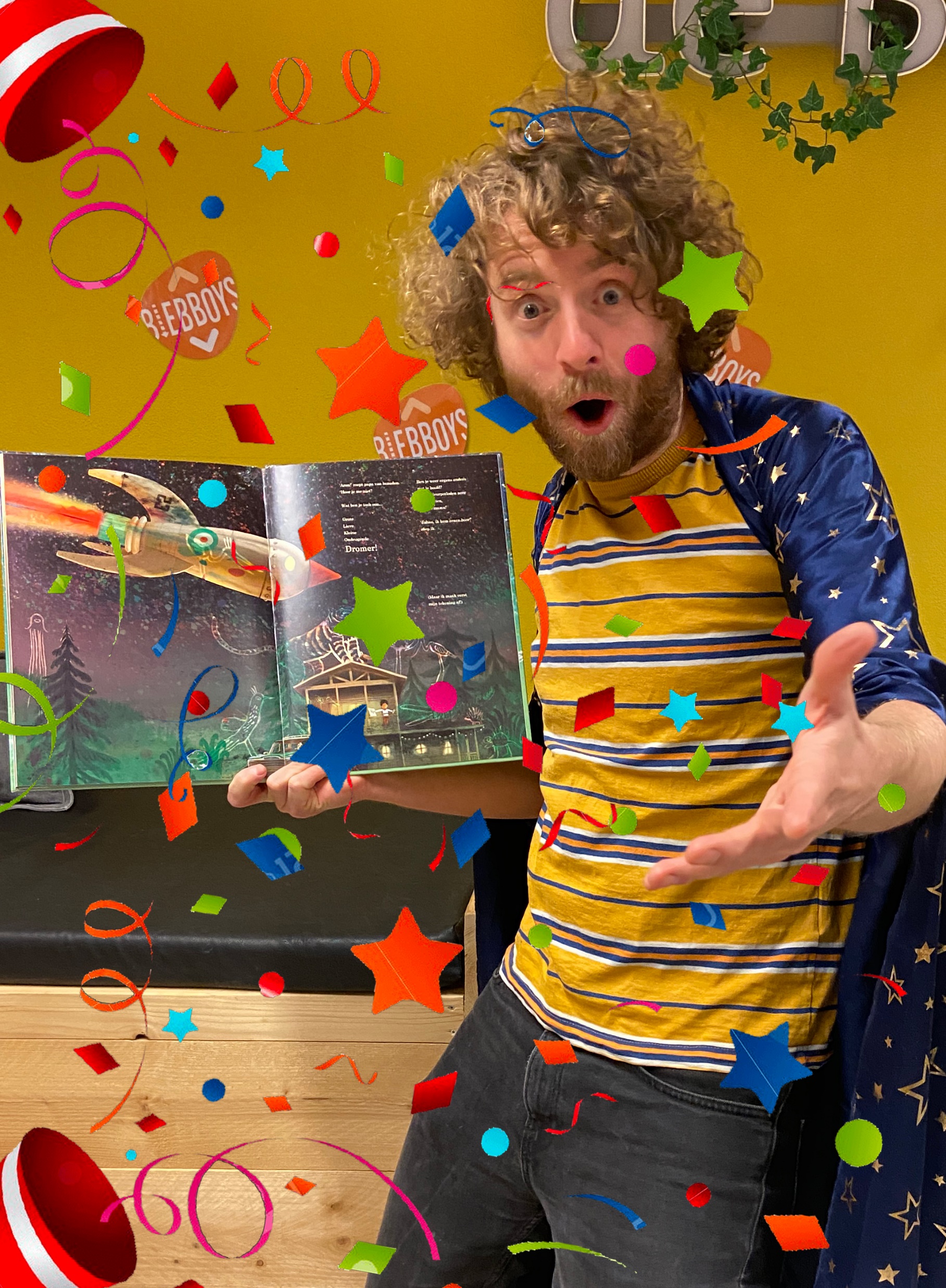 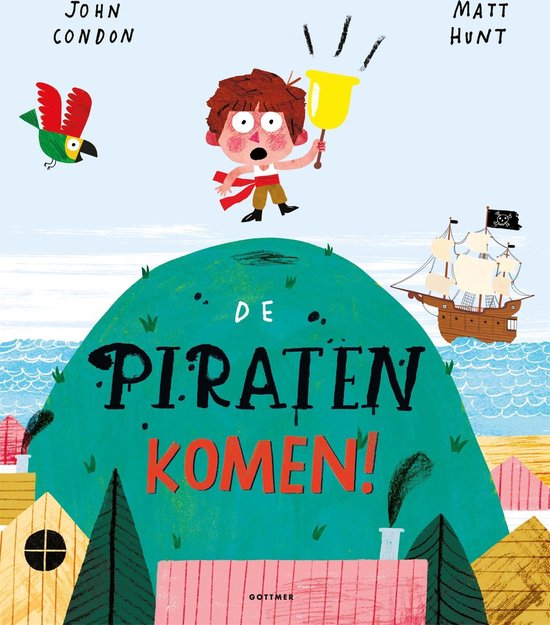 Voorleestips!

Weet wat je leest
Oefen van te voren
Praat over het verhaal en stel vragen
Levendig voorlezen
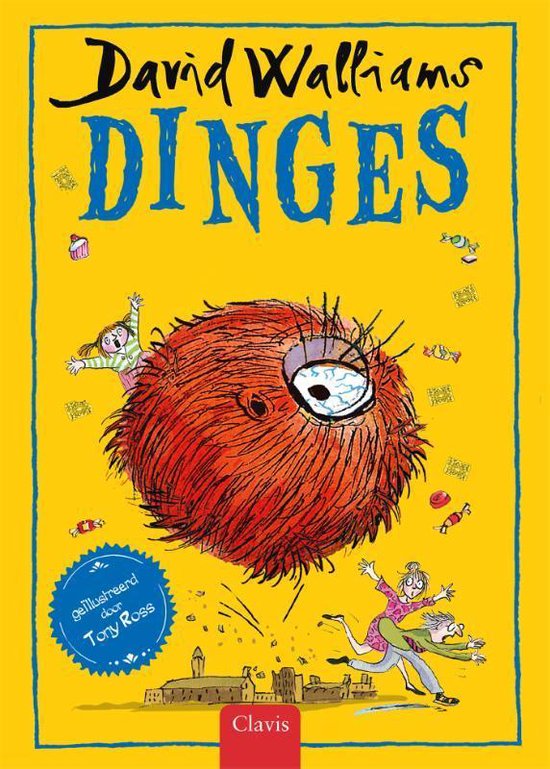 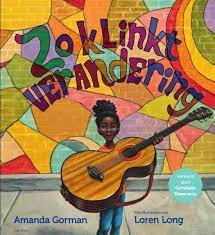 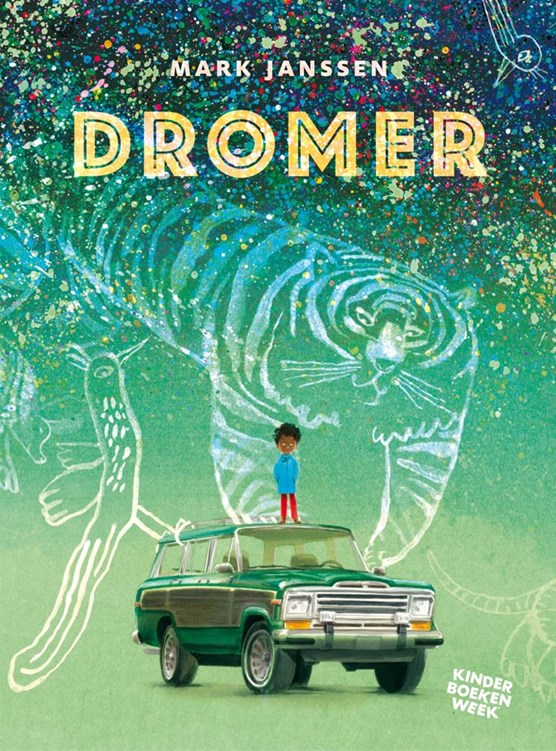 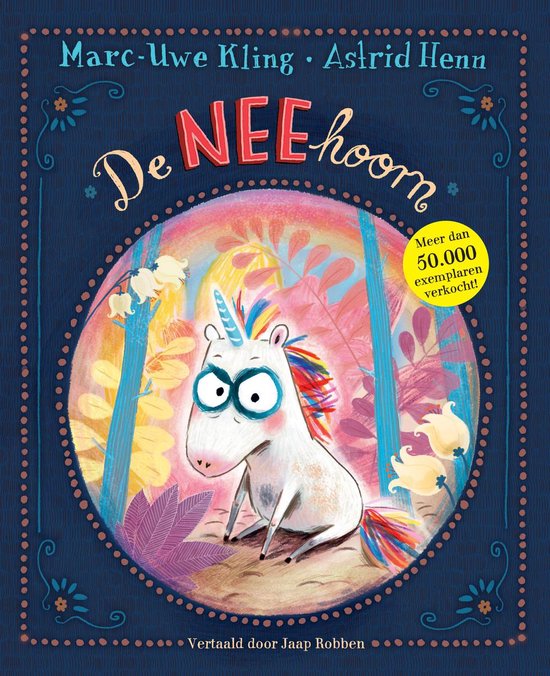 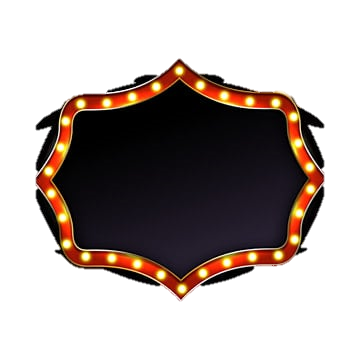 Boekentips
[Speaker Notes: Klik op de boeken om doorgelinkt te worden naar www.bibliotheek.nl. Vul daar je postcode in om het boek te kunnen reserveren in je eigen bibliotheek.
De piraten komen – John Condon
Zo klinkt verandering – Amanda Gorman
De Neehoorn – Marc-Uwe Kling
Dinges -  David Walliams
Dromer – Mark Janssen]
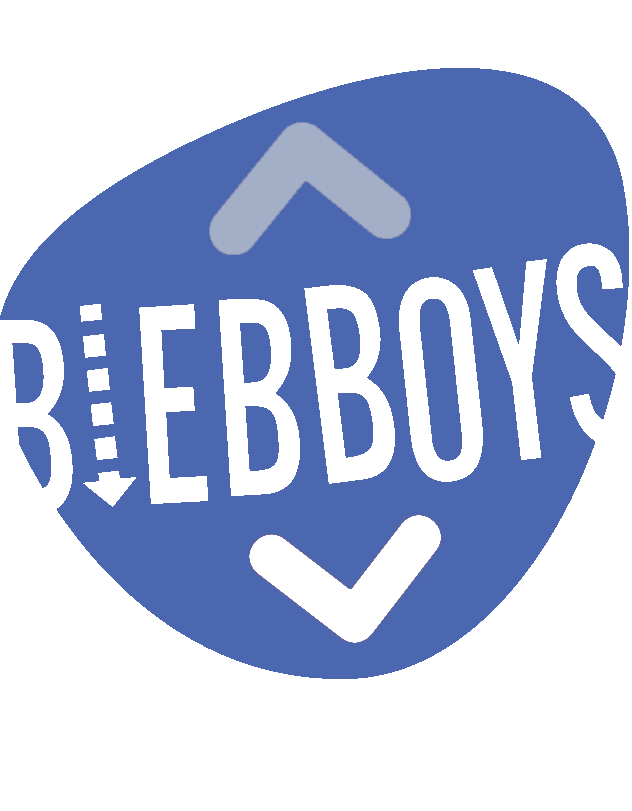 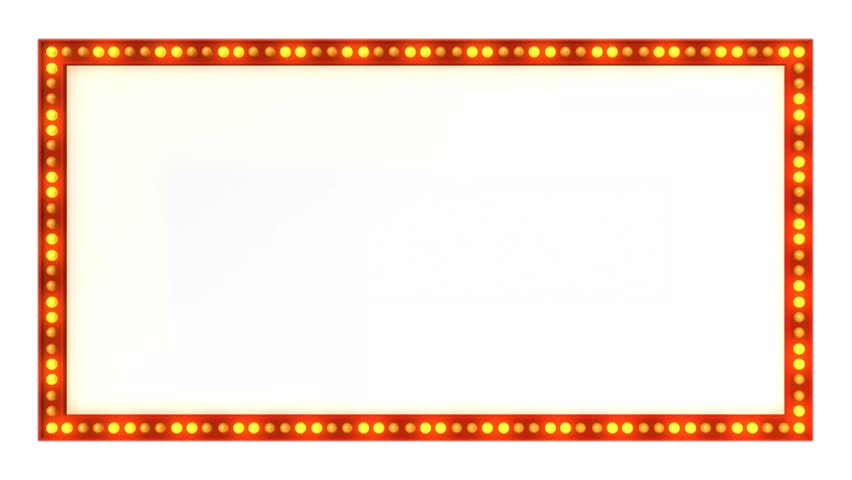 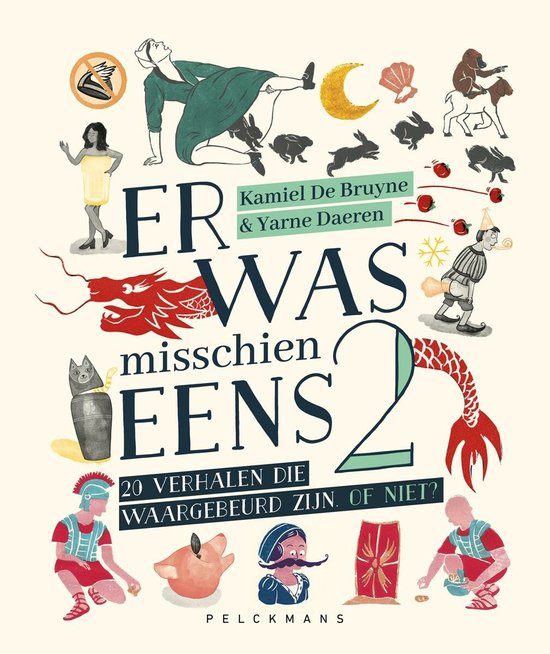 Voorleestips!

Weet wat je leest
Kies een verhaal dat je leuk vindt
Kies een boek met korte verhalen
Kort en krachtig voorlezen
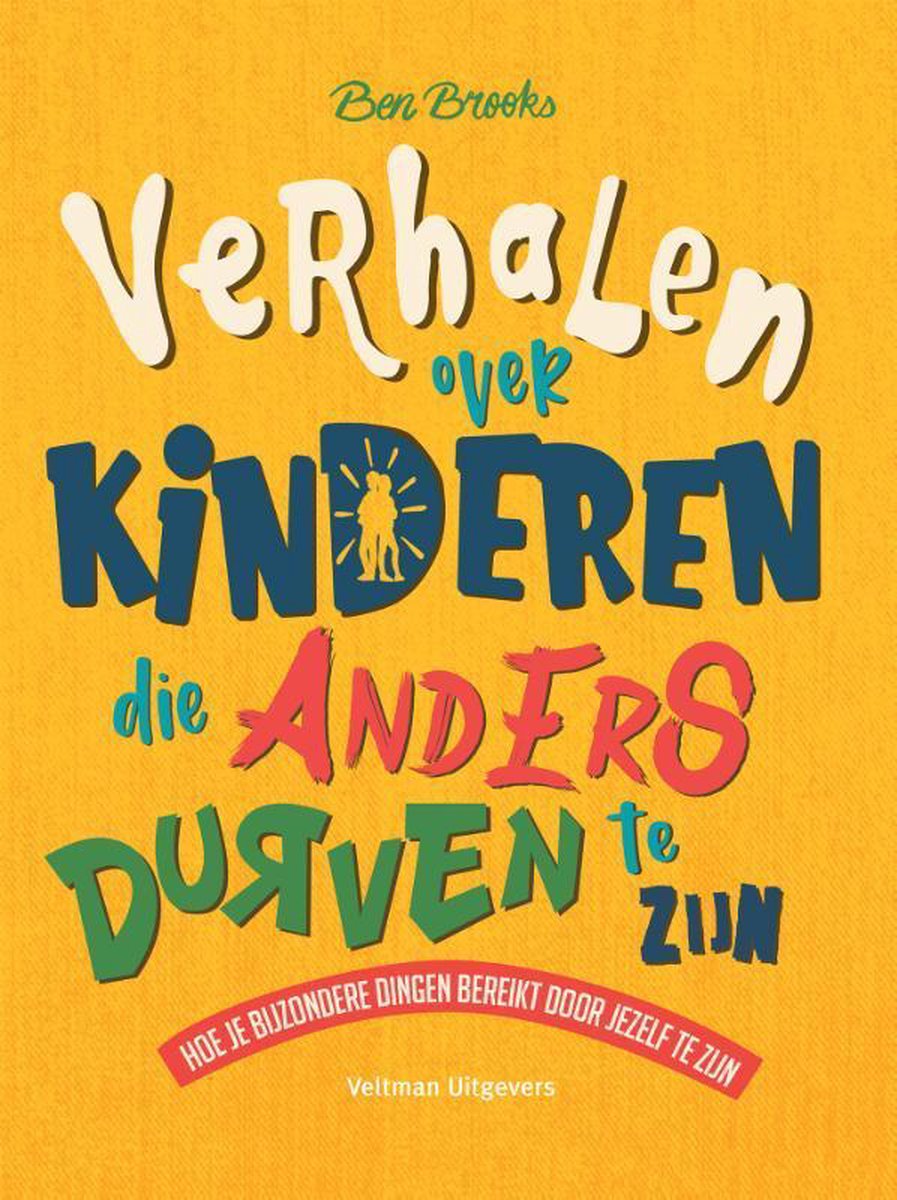 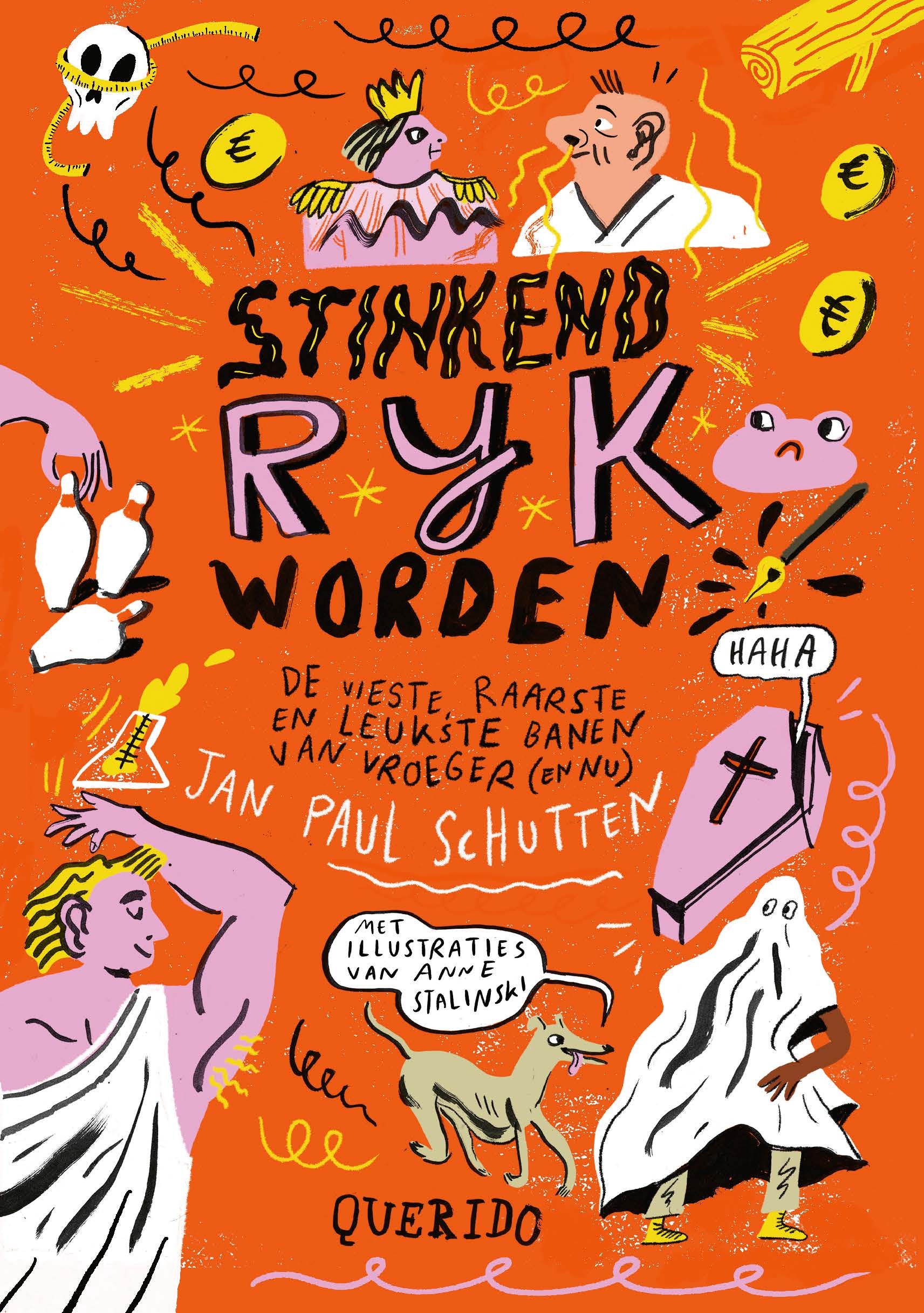 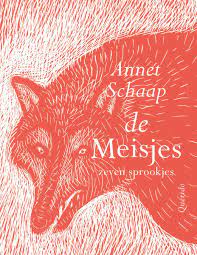 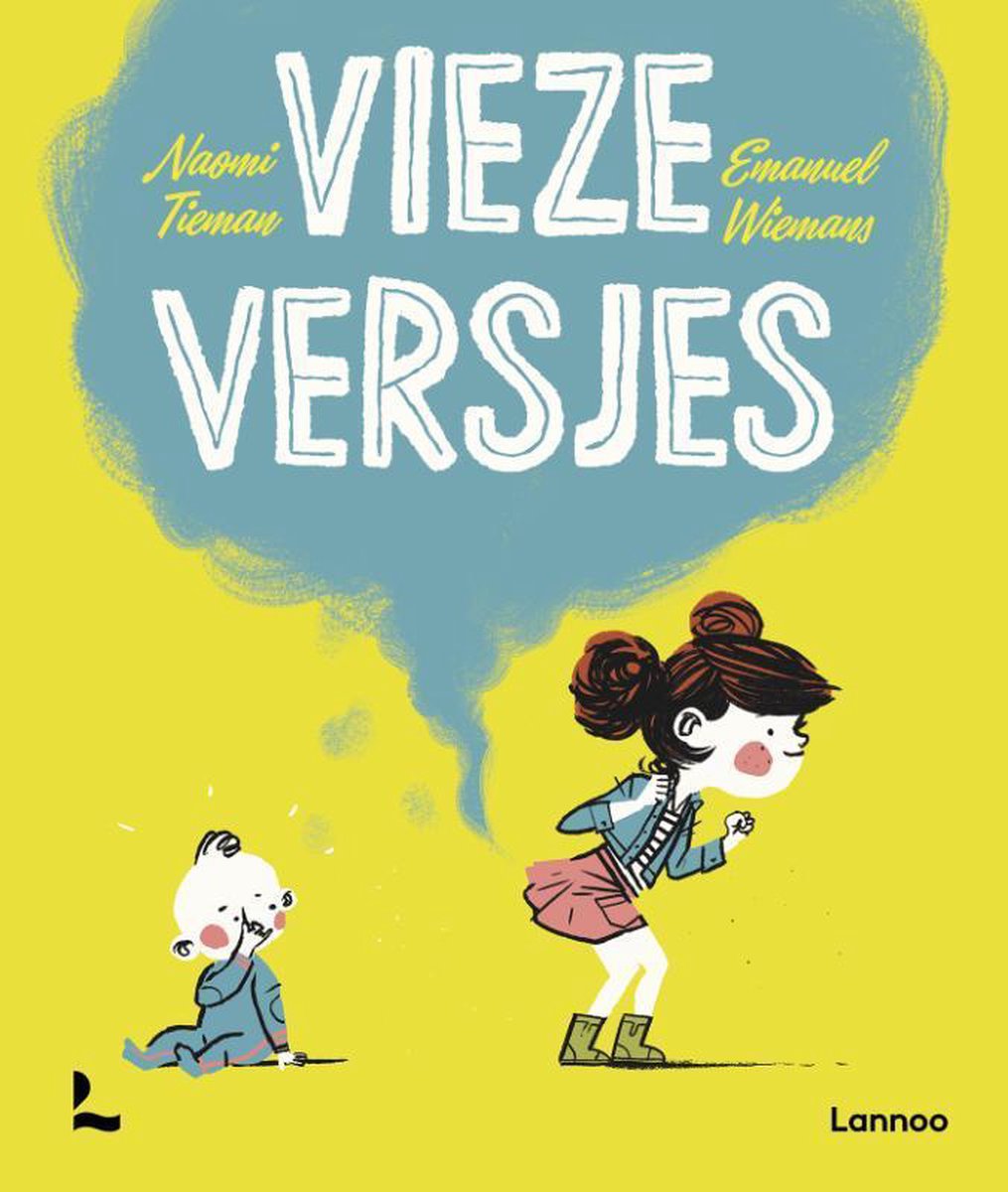 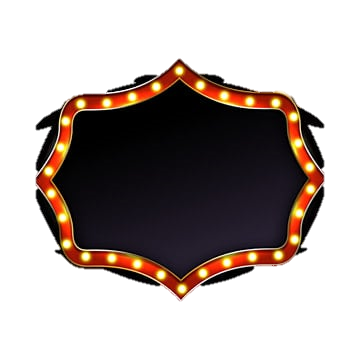 Boekentips
[Speaker Notes: Klik op de boeken om doorgelinkt te worden naar www.bibliotheek.nl. Vul daar je postcode in om het boek te kunnen reserveren in je eigen bibliotheek.
Er was misschien eens 2 – Kamiel de Bruyne
Vieze Versjes – Naomi Tieman
De Meisjes – Annet Schaap
Stinkend Rijk worden – Jan Paul Schutten
Verhalen over kinderen die anders durven te zijn – Ben Brooks]
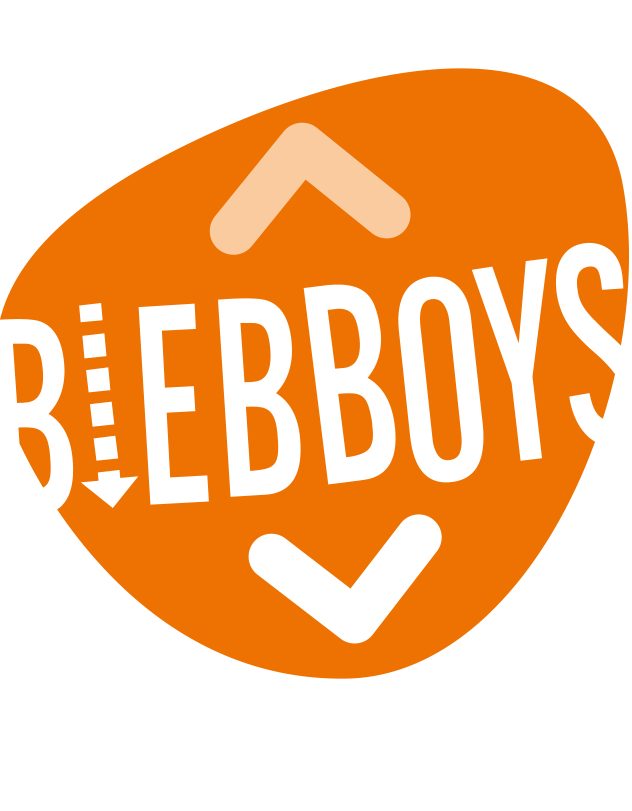 Gezellig samen lezen
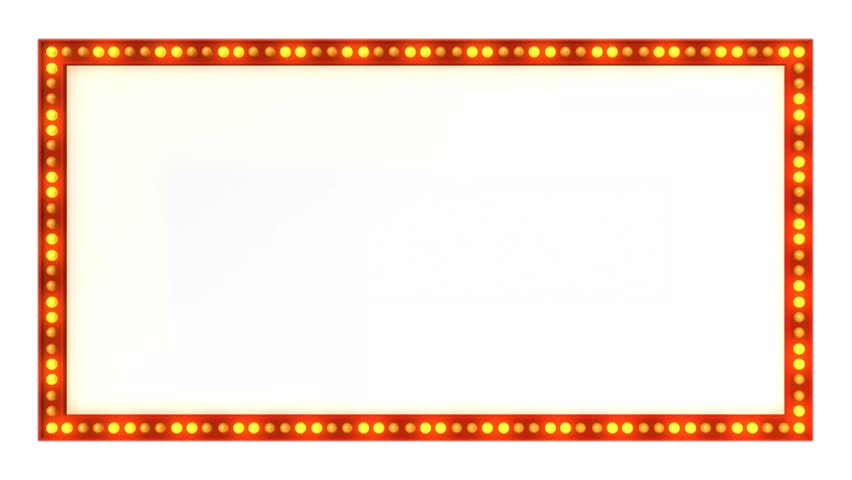 Voorleestips!

Weet wat je leest
Zorg dat jij en de luisteraar lekker zit
Praat over het verhaal en stel vragen
Laat de luisteraar dingen aanwijzen
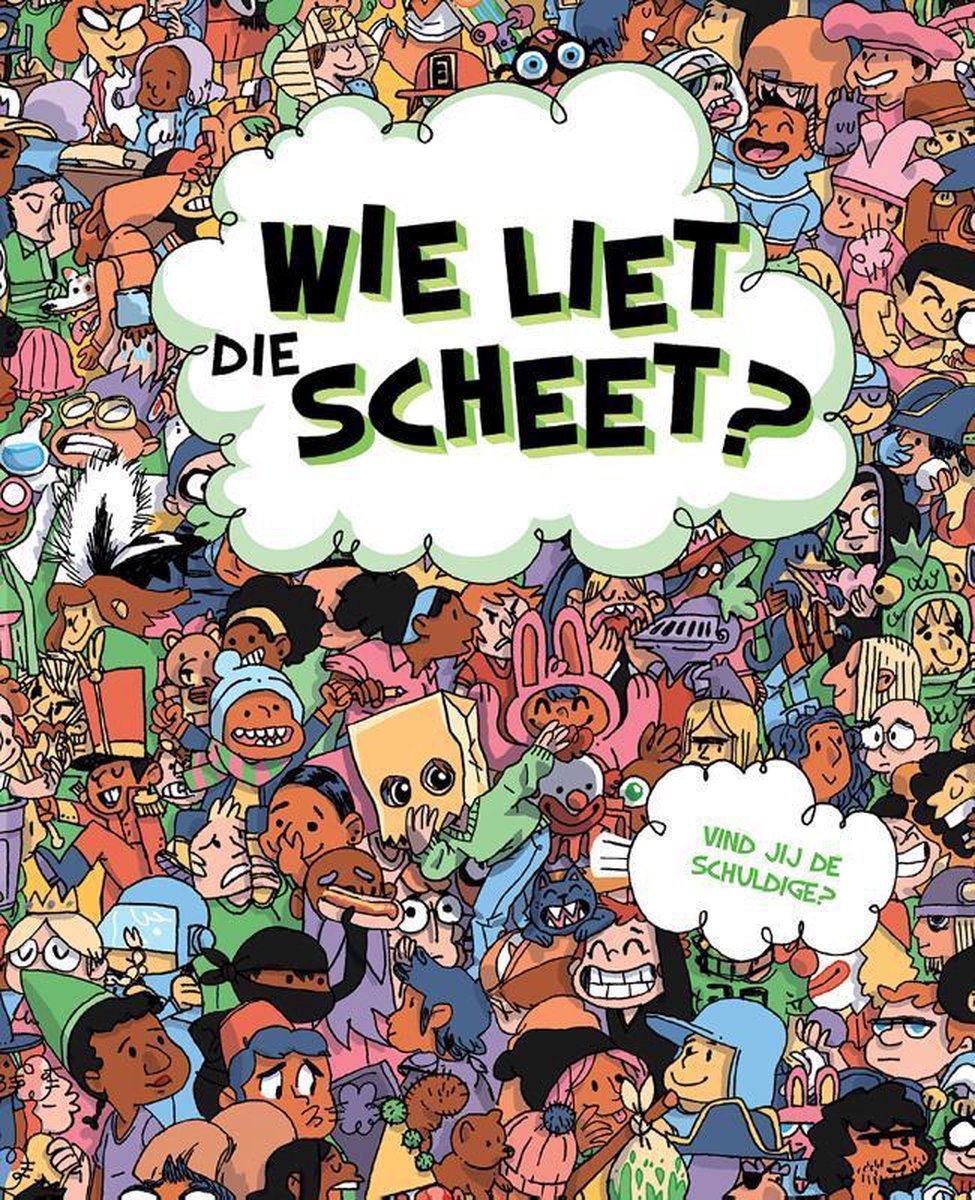 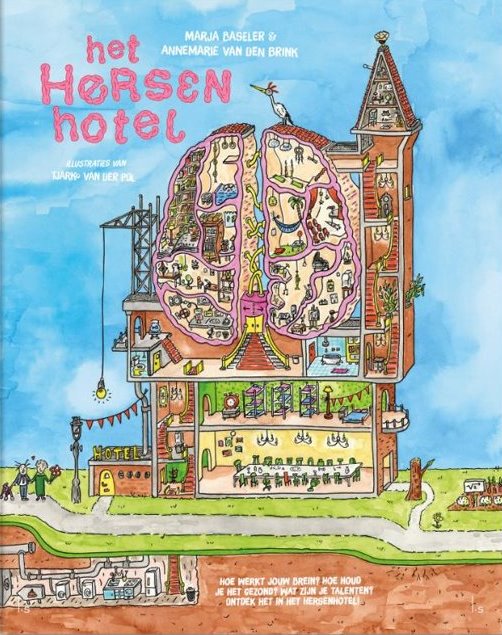 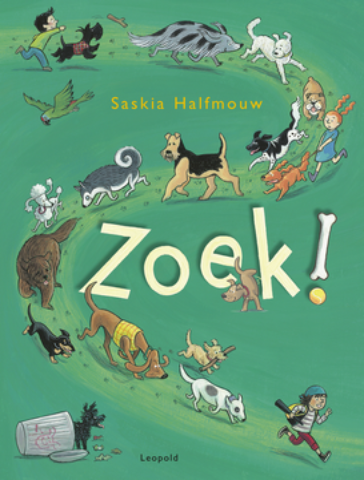 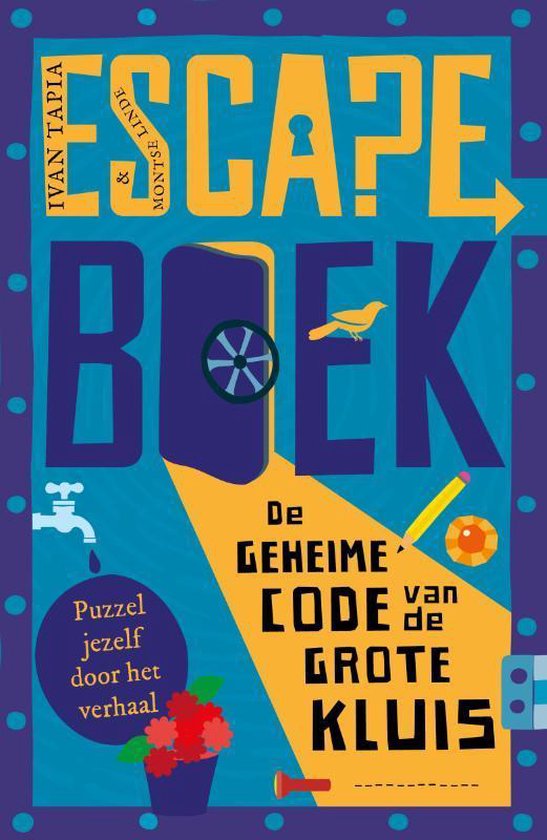 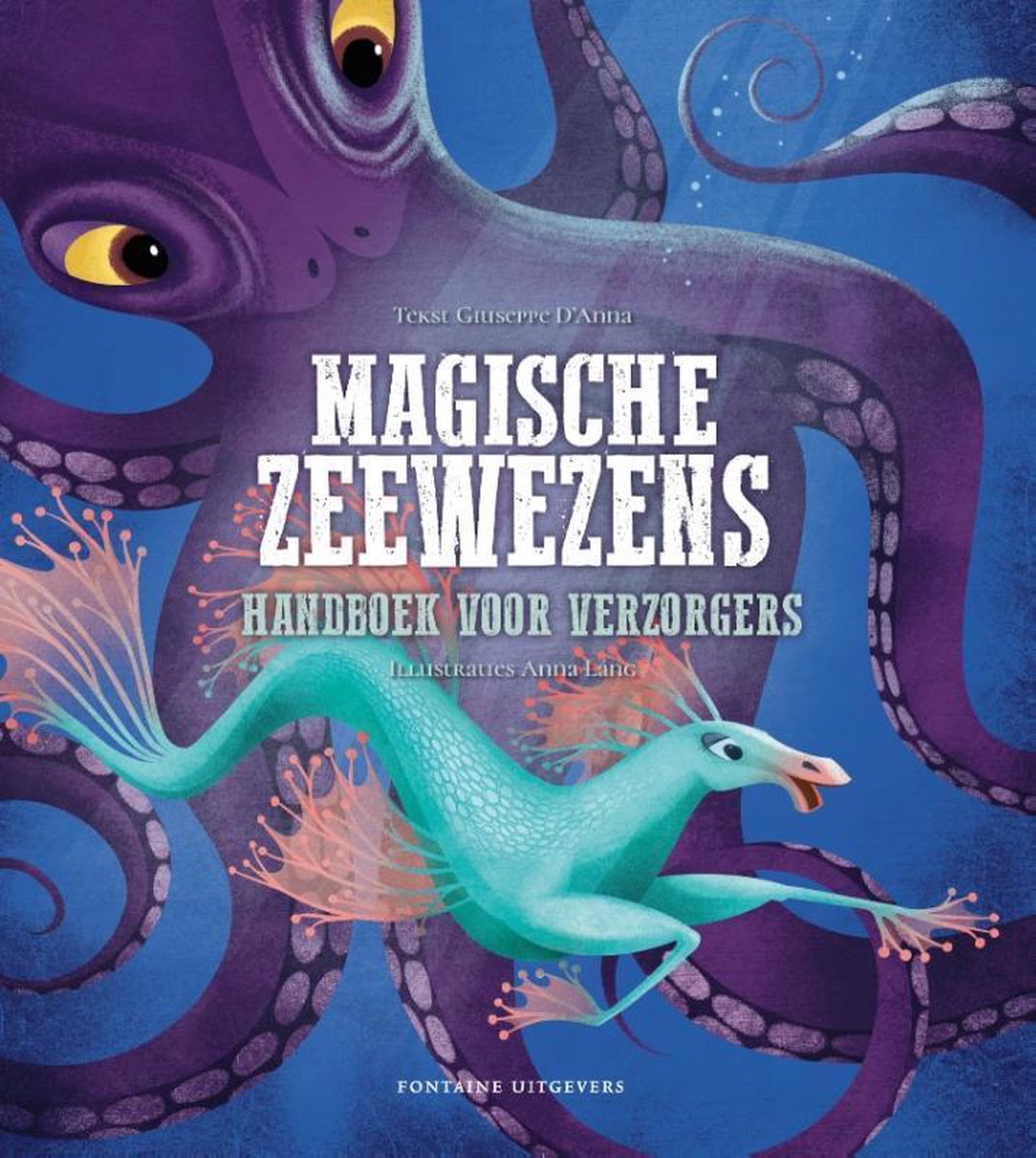 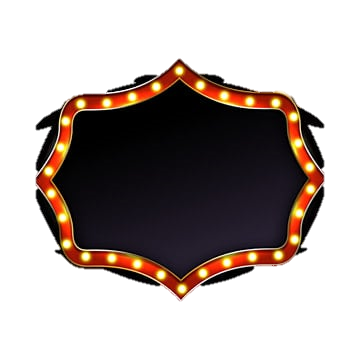 Boekentips
[Speaker Notes: Klik op de boeken om doorgelinkt te worden naar www.bibliotheek.nl. Vul daar je postcode in om het boek te kunnen reserveren in je eigen bibliotheek.
Wie liet die scheet? – Phyllis F. Hart
Magische zeewezens – Giuseppe D’Anna
Zoek – Saskia Halfmouw
Het hersenhotel – Annemarie van den Brink
Escape boek – Ivan Tapia]
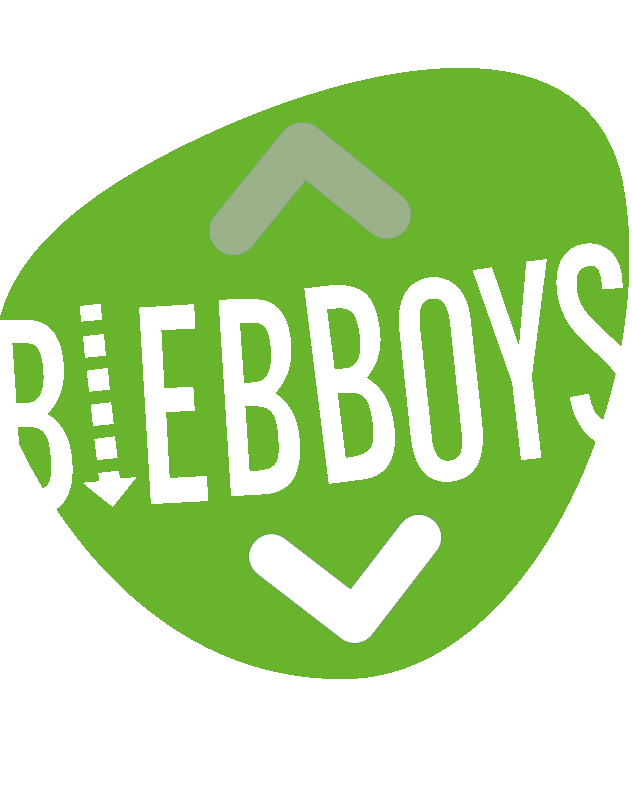 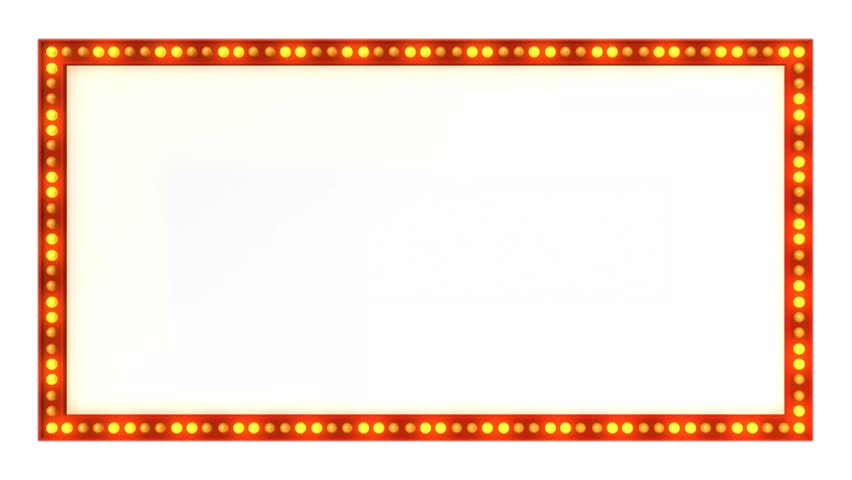 Verhalen slurpen
Voorleestips!

Weet wat je leest
Kies een origineel boek
Besteed aandacht aan moeilijke woorden 
Vermijd ze niet maar leg ze uit
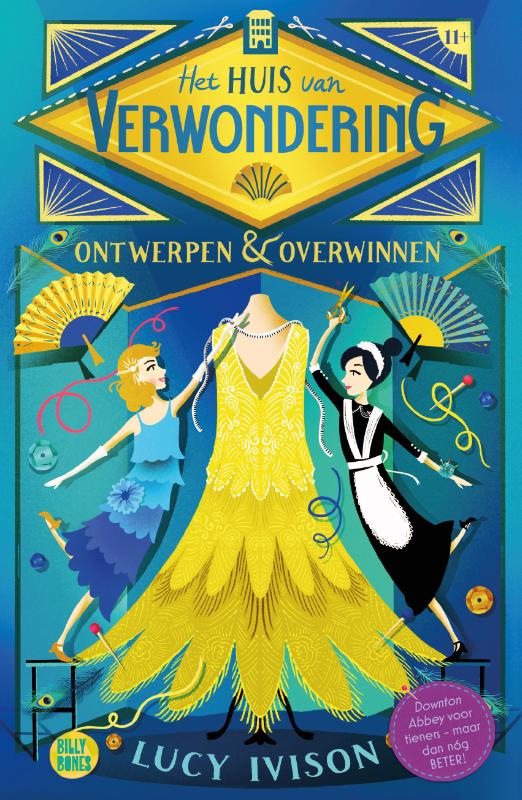 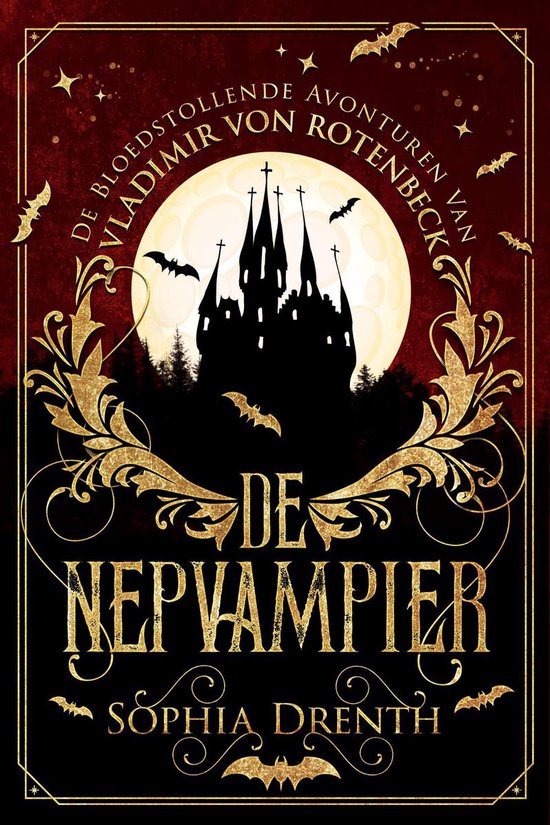 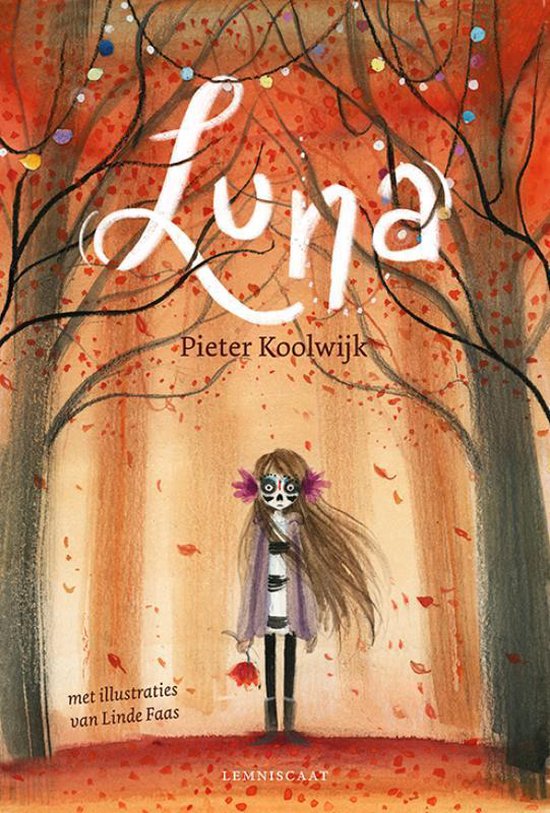 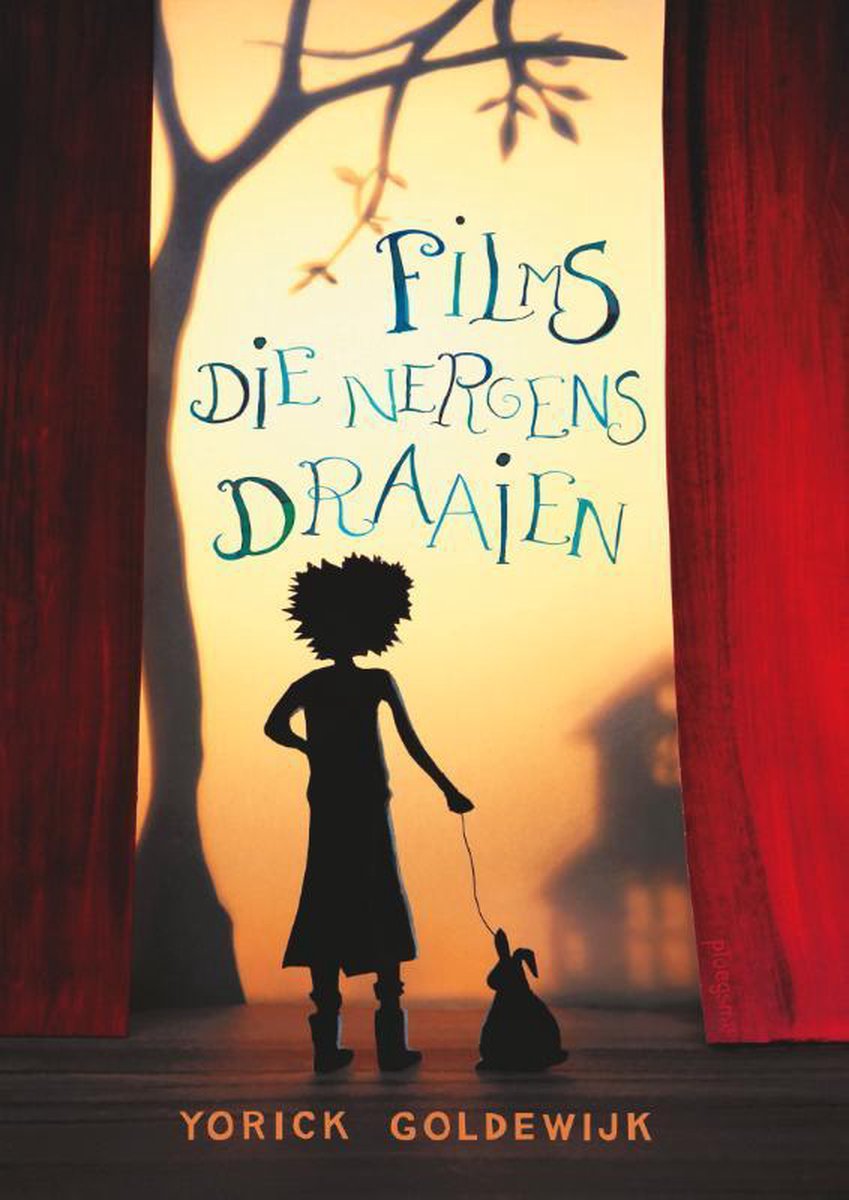 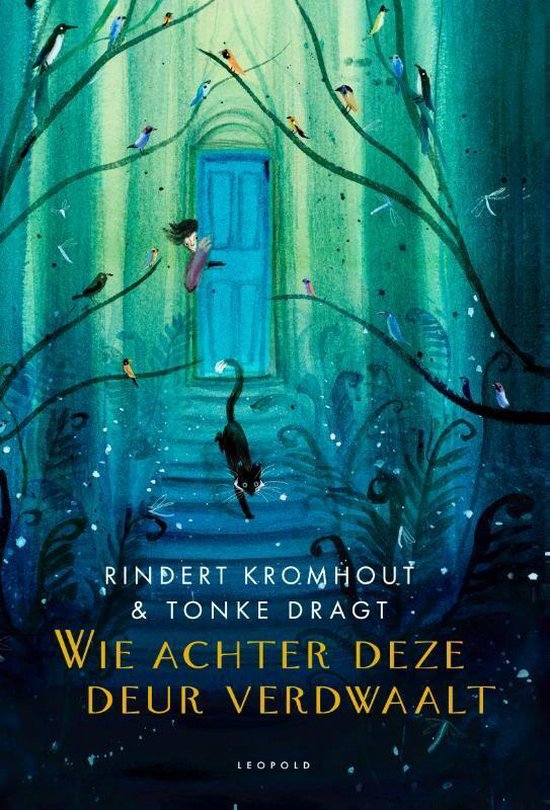 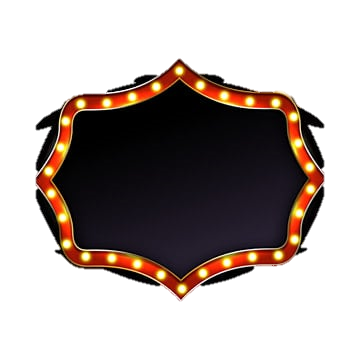 Boekentips
[Speaker Notes: Klik op de boeken om doorgelinkt te worden naar www.bibliotheek.nl. Vul daar je postcode in om het boek te kunnen reserveren in je eigen bibliotheek.
Films die nergens draaien – Yorick Goldewijk
Luna- Pieter Koolwijk
Wie achter deze deur verdwaalt – Rindert Kromhout en Tonke Dragt
De Nepvampier – Sophia Drenth
Het huis van verwondering – Lucy Ivison]
Tips voor het voorlezen
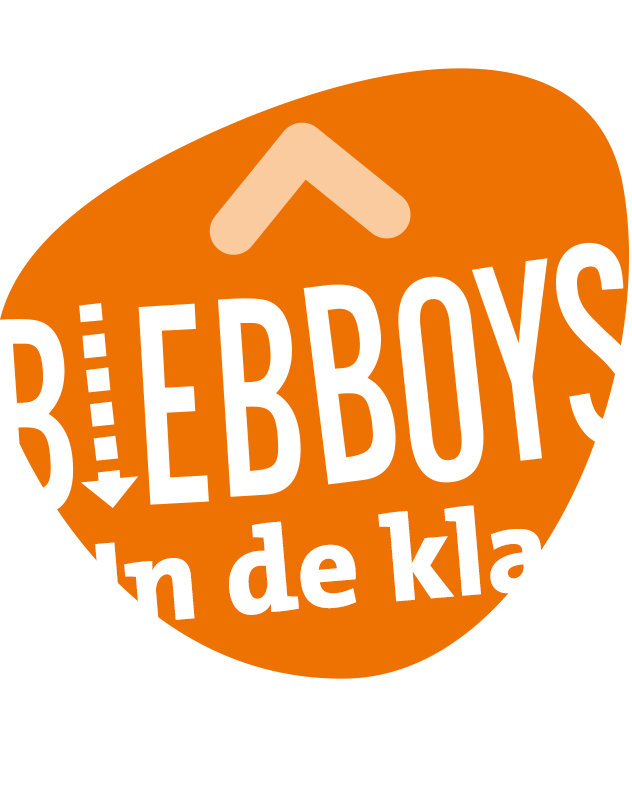 Vul aan…
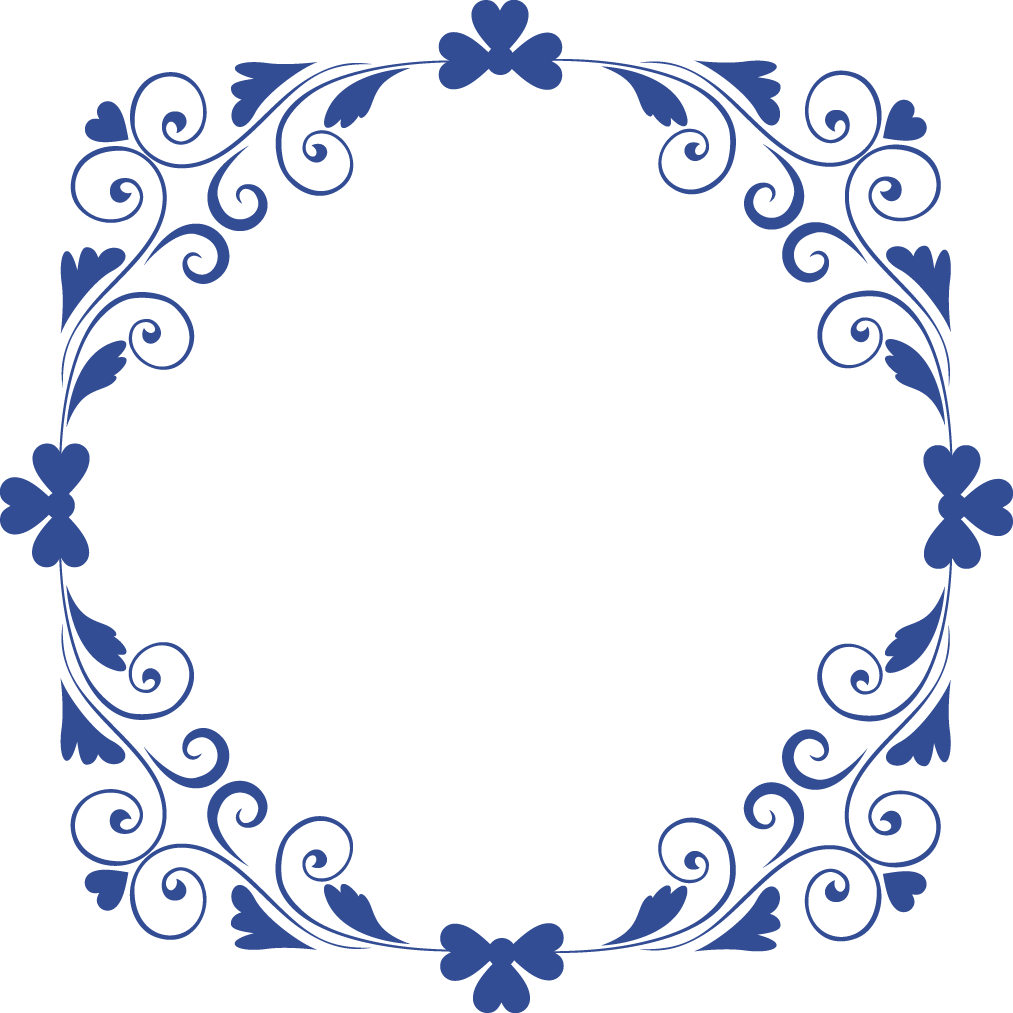 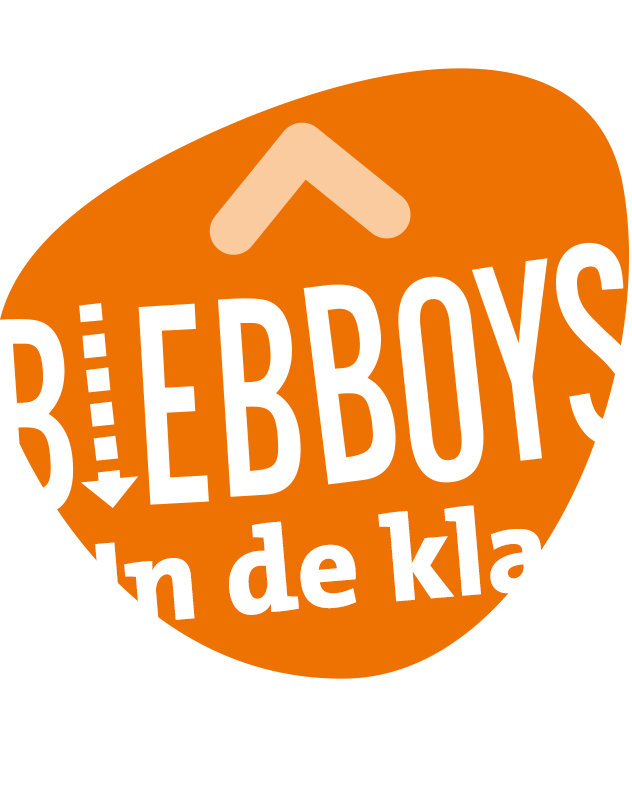 Tongbrekers
Er zit kroepoek in de zak van mijn broekpakbroek
Volume:
Lees dit nu voor met het volume die 
je zou gebruiken als een zin heel spannend is
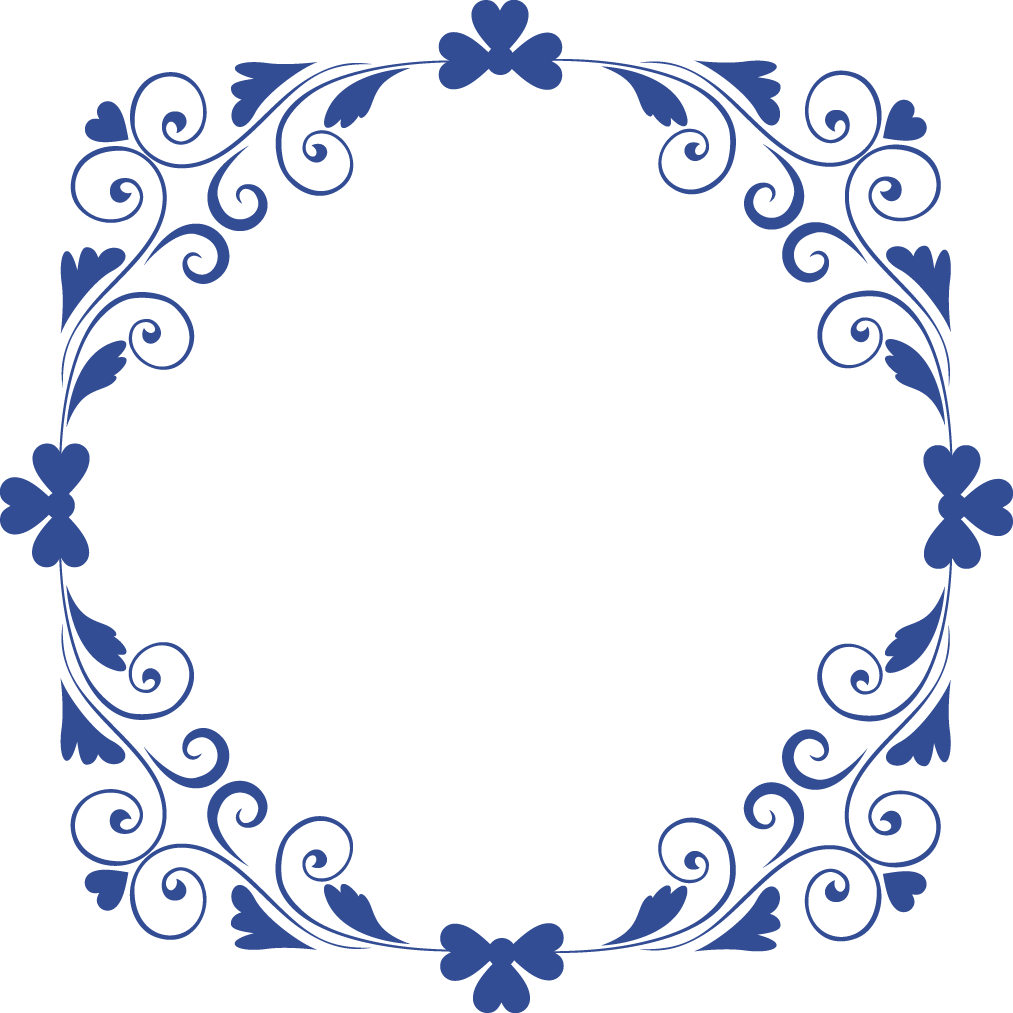 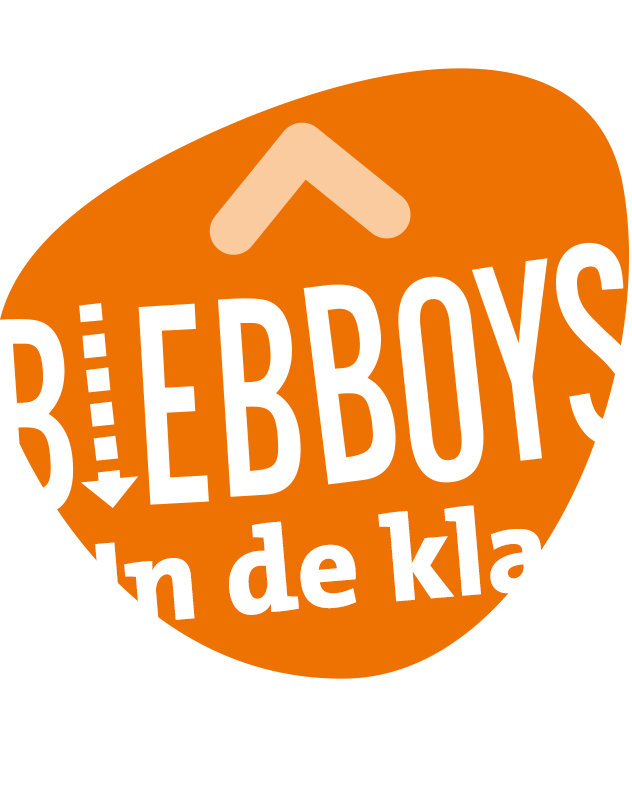 Tongbrekers
Achtentachtig achterdochtige doktersdochters
Lees dit nu voor met de klemtoon 
steeds op een ander woord: 

1. Achtentachtig achterdochtige doktersdochters
2. Achtentachtig achterdochtige doktersdochters
3. Achtentachtig achterdochtige doktersdochters
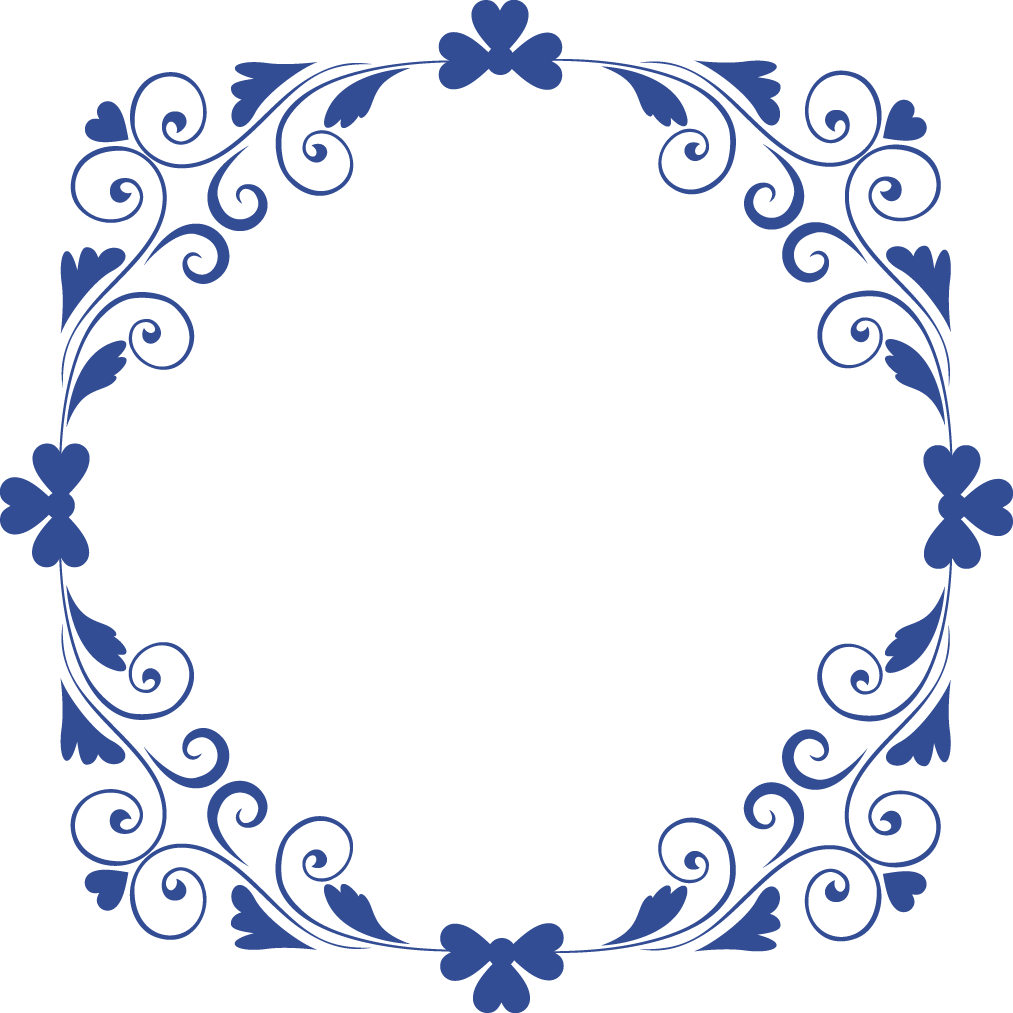 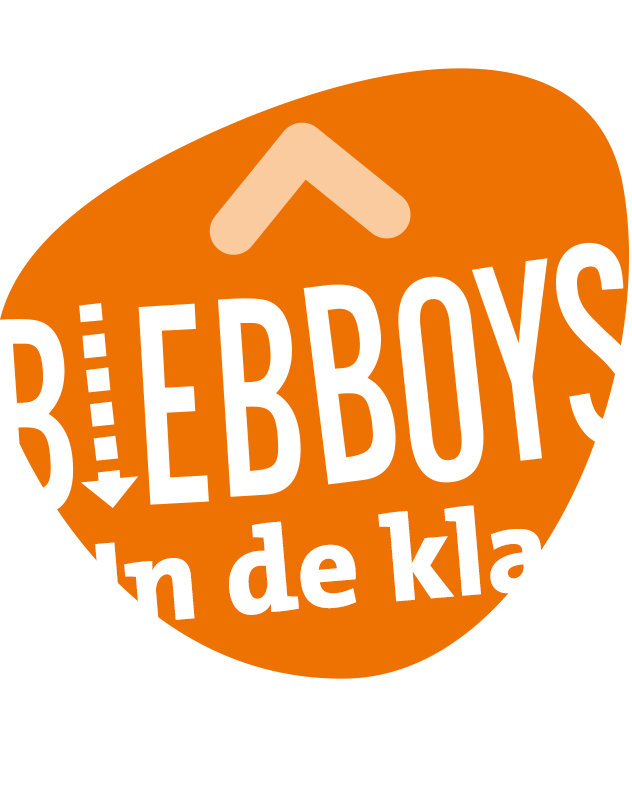 Als een potvis in een pispot pist, heb je een pispot vol met potvispis
Tongbrekers
Tempo:
Lees het eens heel langzaam
Nu heel snel
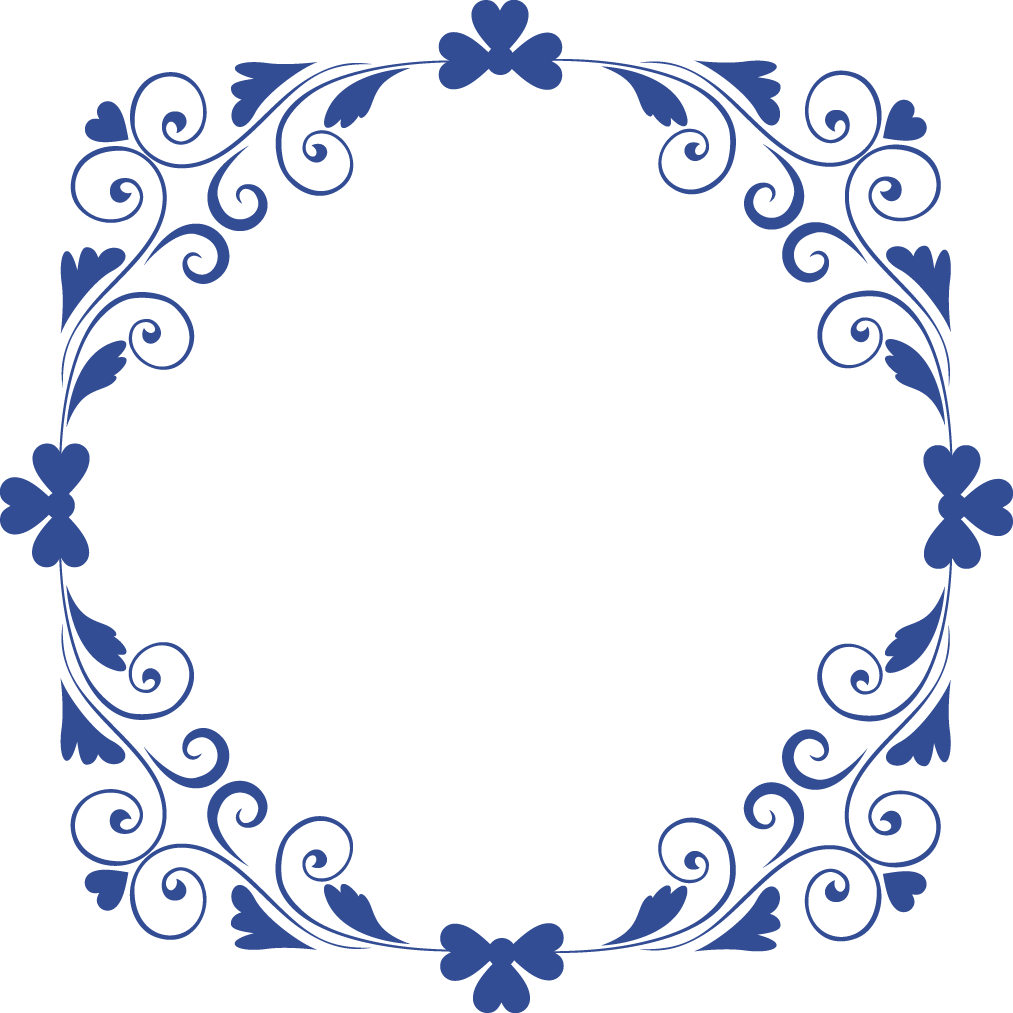 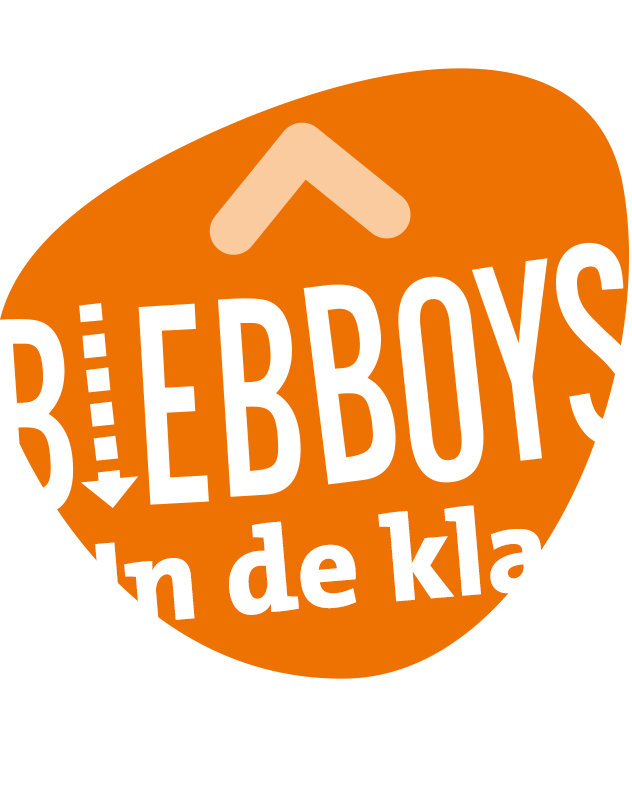 Tongbrekers
Als jouw teckel mijn teckel tackelt, tackelt mijn teckel jouw tackel terug
Intonatie:
Lees het eens heel monotoon voor
Nu met veel intonatie
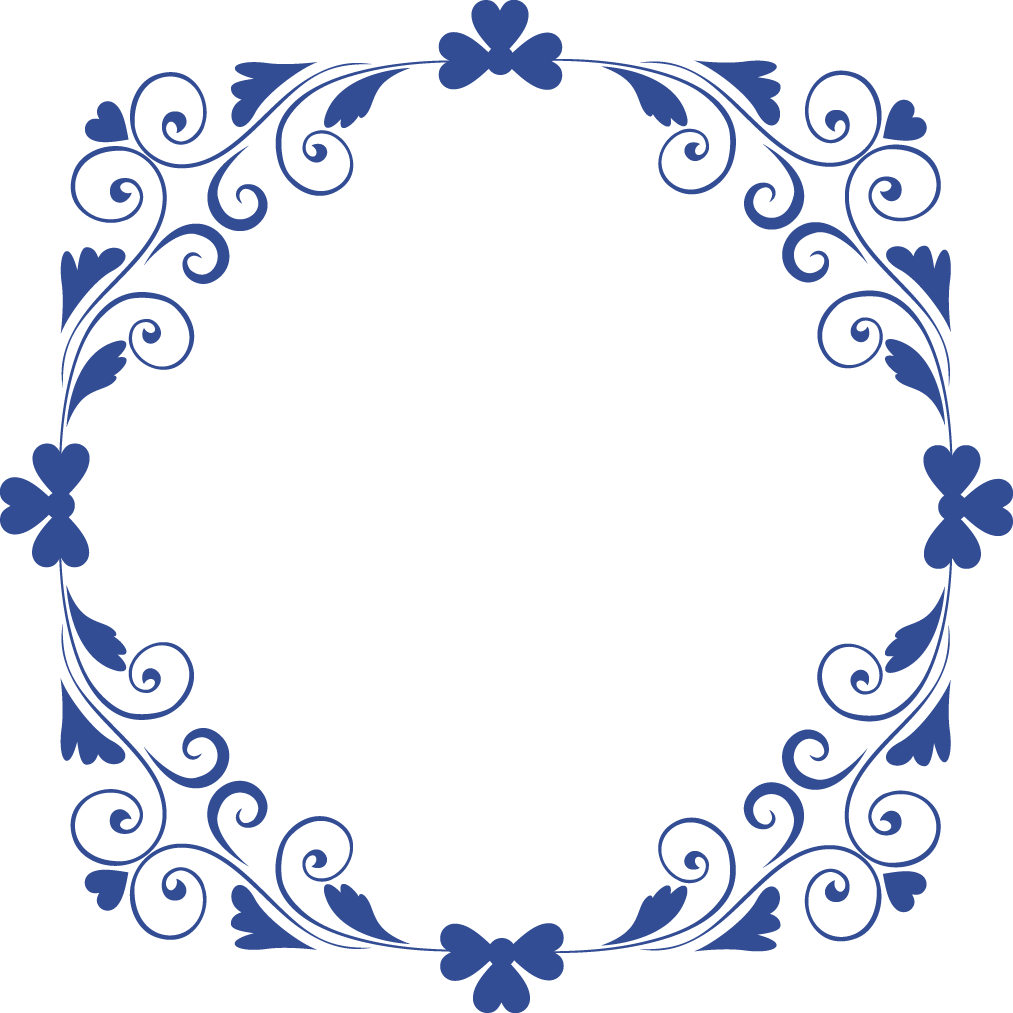 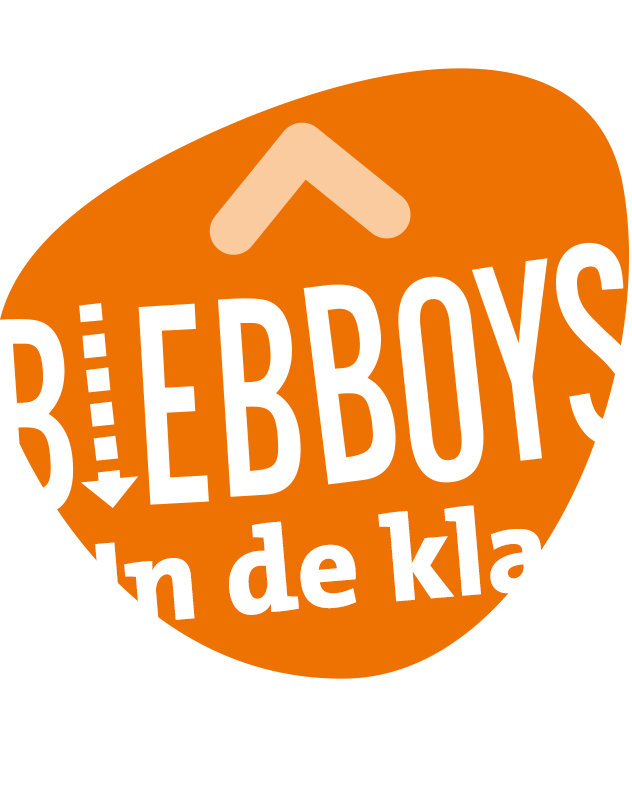 Tongbrekers
De knappe kapper kapt knap, maar de knecht van de knappe kapper kapt knapper dan de knappe kapper kapt
Leestekens

1. Lees het nu eens zonder leestekens
2. Maak nu wel gebruik van de leestekens
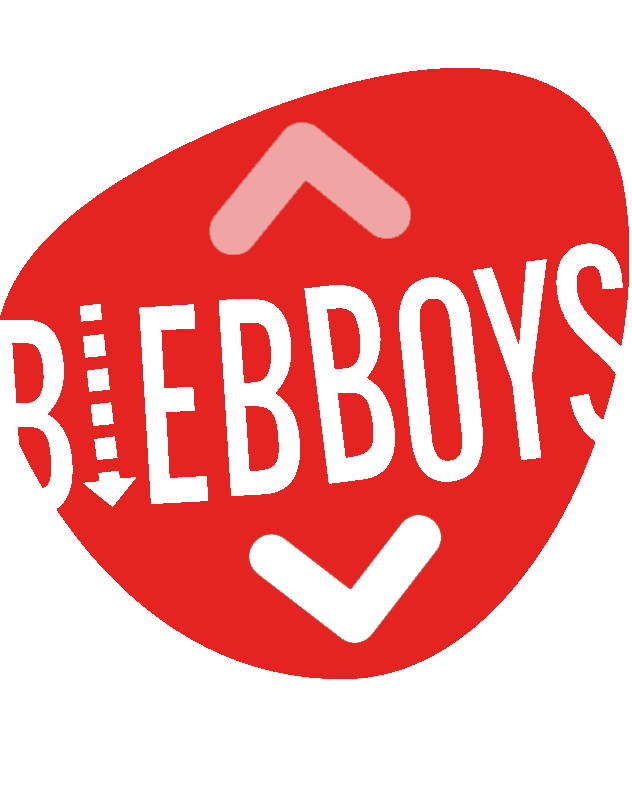 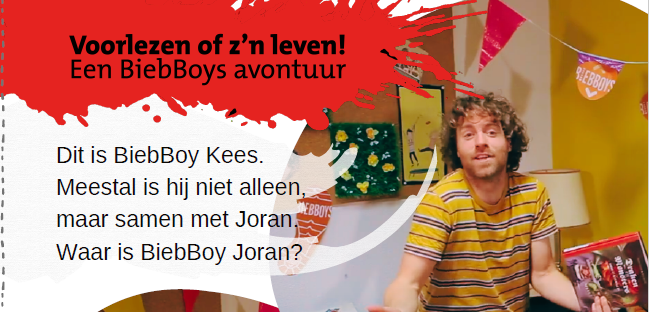 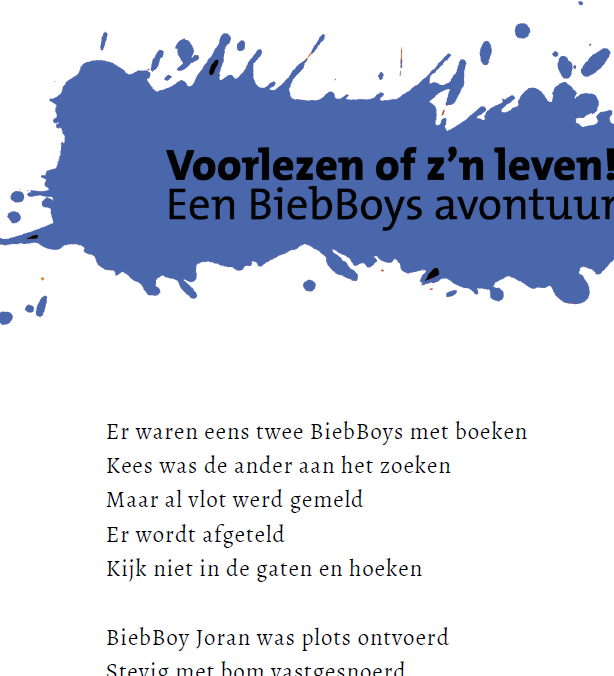 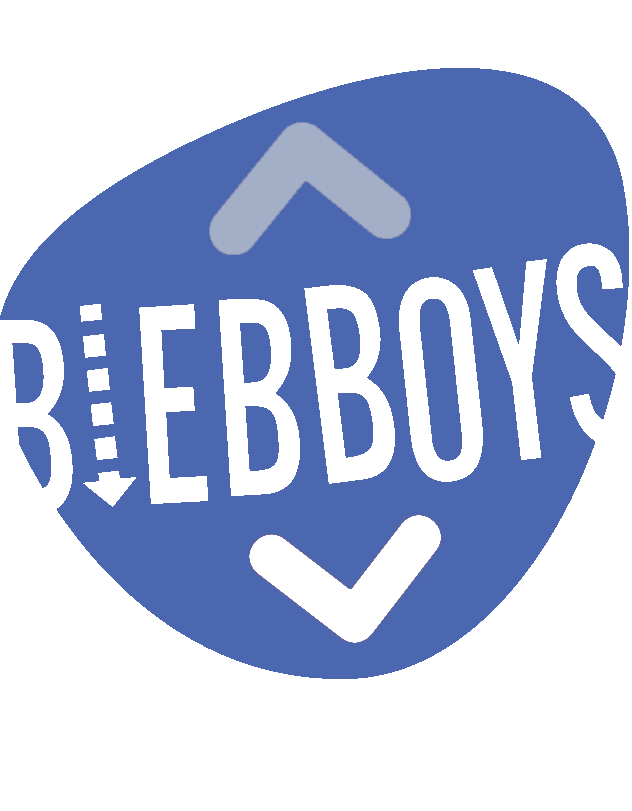 Voorlezen of z’n leven!
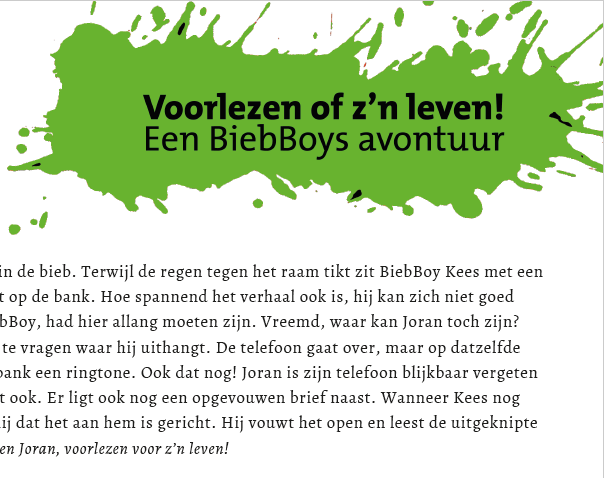 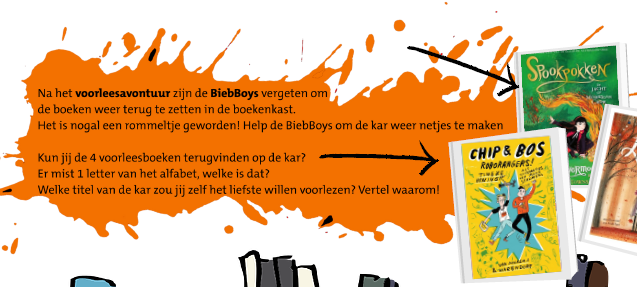 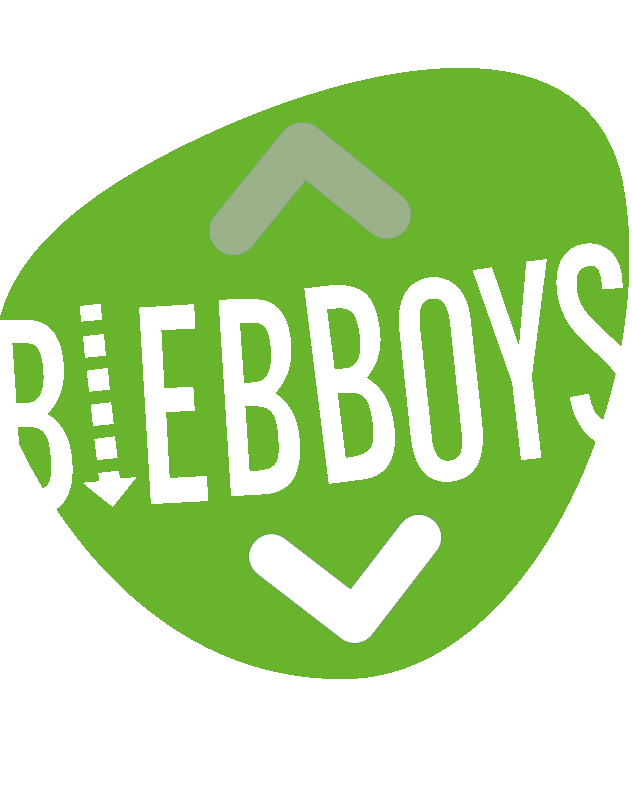 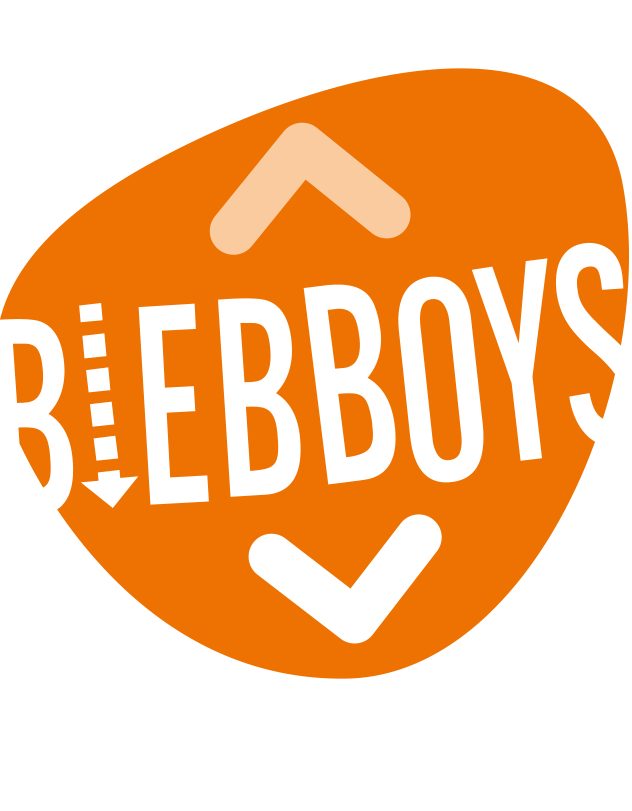 Voorlezen voor z’n leven!
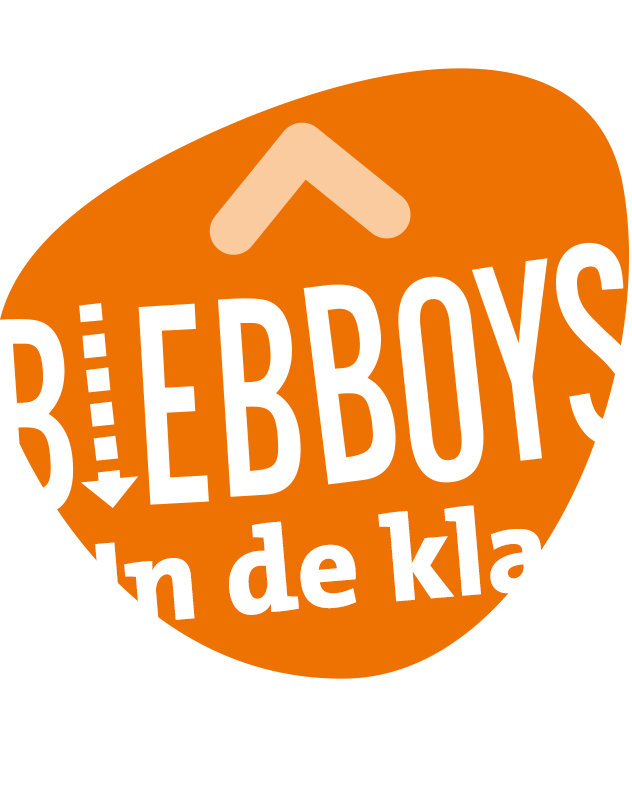